DRAINAGEClass 9
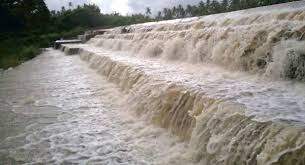 21-07-2020
JNV-DK
1
The term drainage describes the river system of an area.
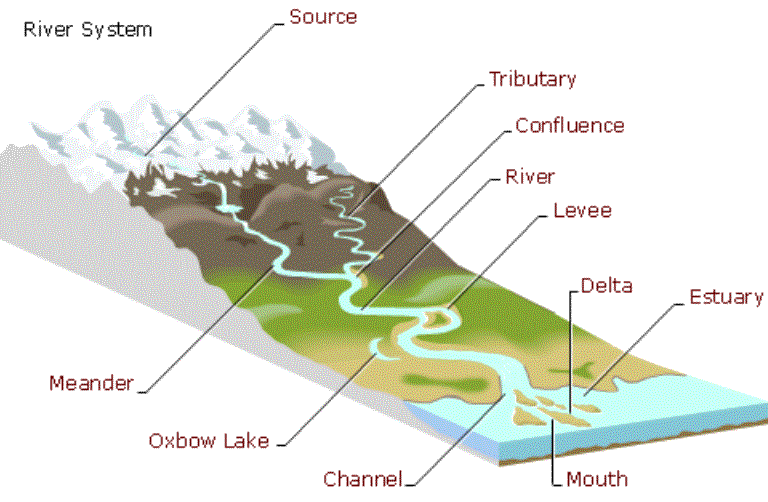 21-07-2020
JNV-DK
2
The area drained by a single river system is called a drainage basin.
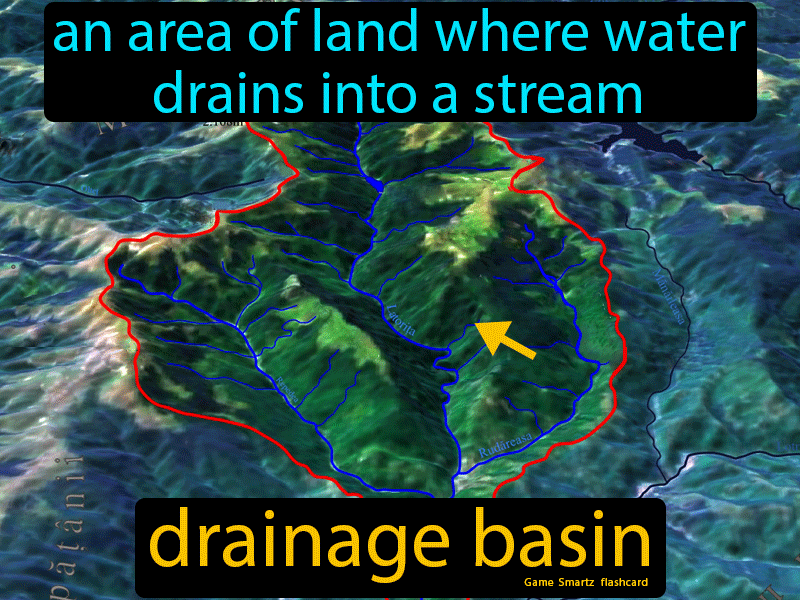 21-07-2020
JNV-DK
3
A mountain or a upland area separating two drainage basins is called water divide.
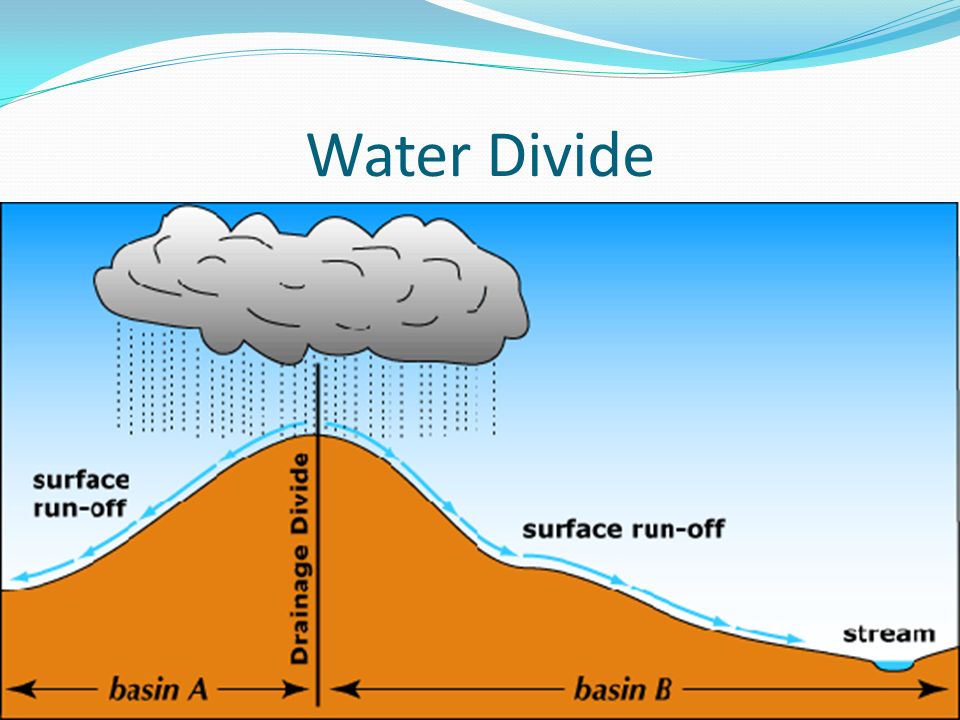 21-07-2020
JNV-DK
4
The world’s largest drainage basin is of the Amazon river
.
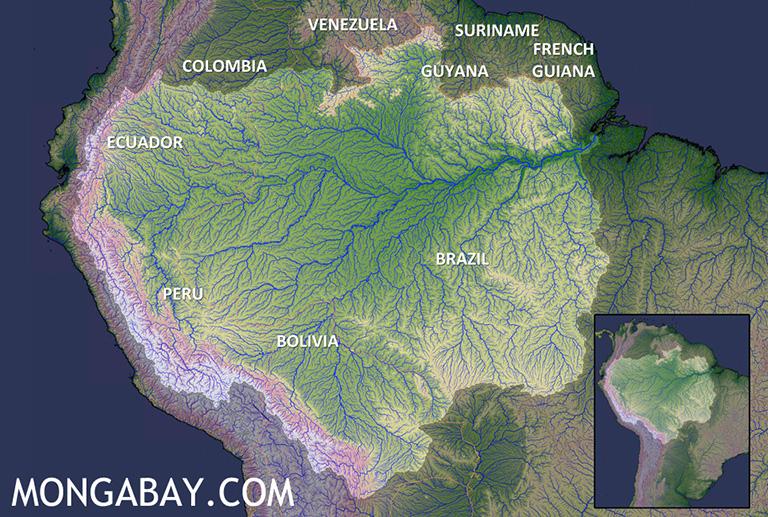 21-07-2020
JNV-DK
5
India’s largest drainage basin is of the Ganga river.
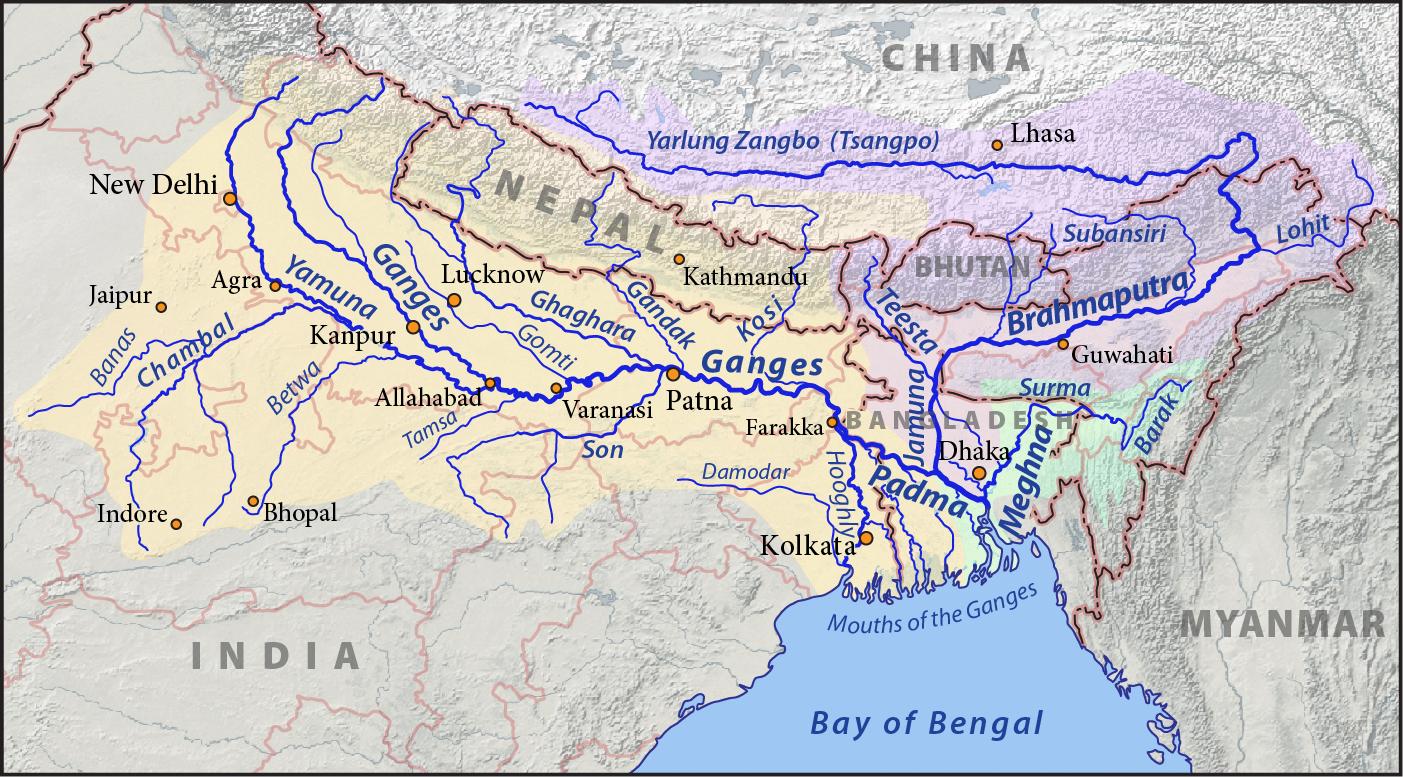 21-07-2020
JNV-DK
6
Drainage Systems in India
The Peninsular river system
The Himalayan river system
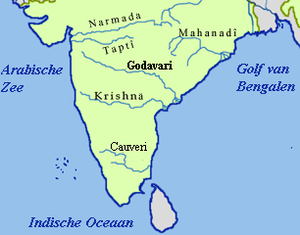 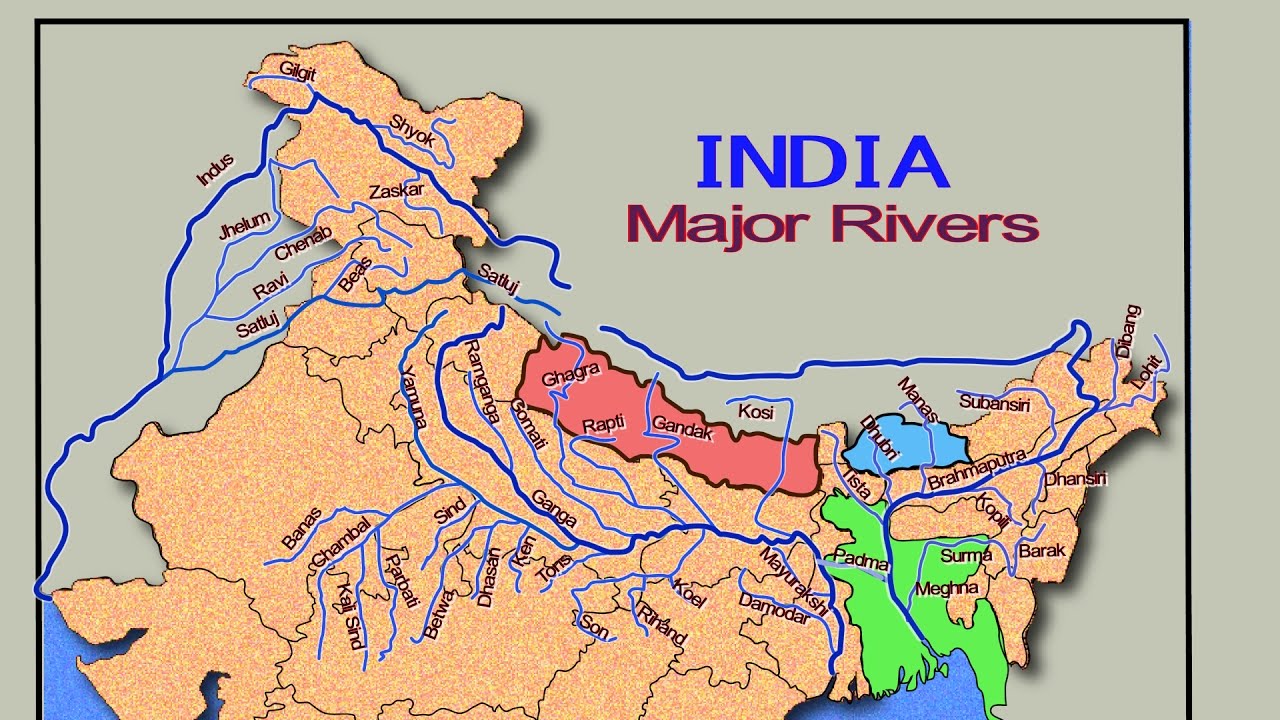 21-07-2020
JNV-DK
7
Himalayan river system
They perform an immense erosional activity in the upper course. Brahmaputra and Indus make gorges.
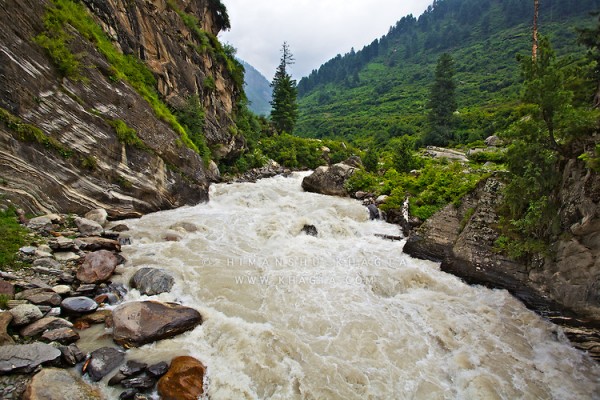 Himalayan rivers are perennial
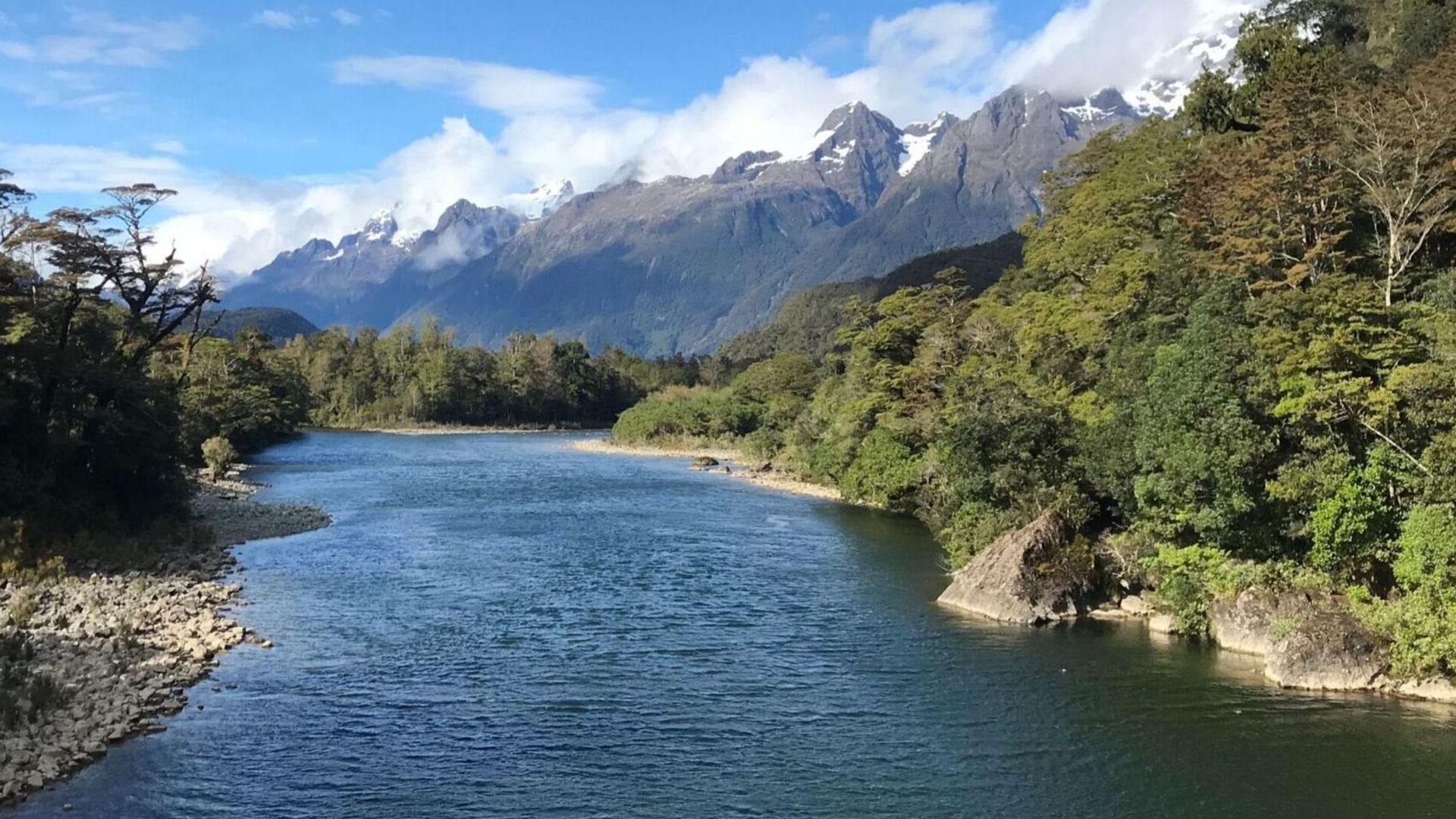 Carry huge loads of silt and sand
21-07-2020
JNV-DK
8
In the middle and lower course they form meanders, oxbow lakes, flood plains and deltas.
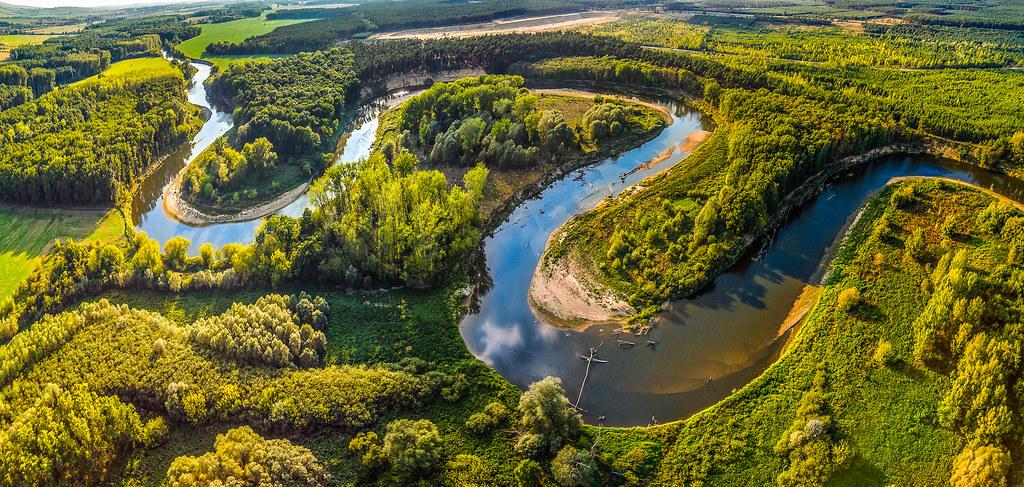 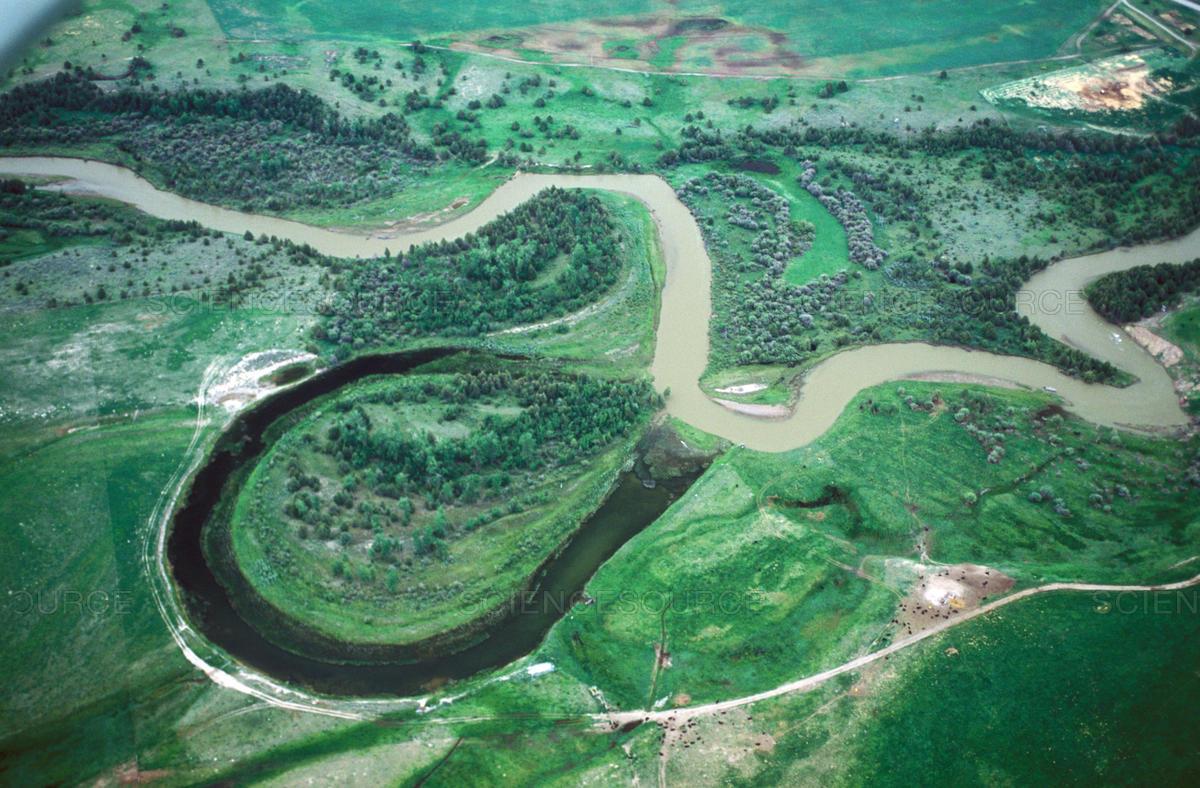 Ganga, Indus and Brahmaputra are the major rivers.
21-07-2020
JNV-DK
9
Peninsular rivers
They are seasonal and depend on rainfall
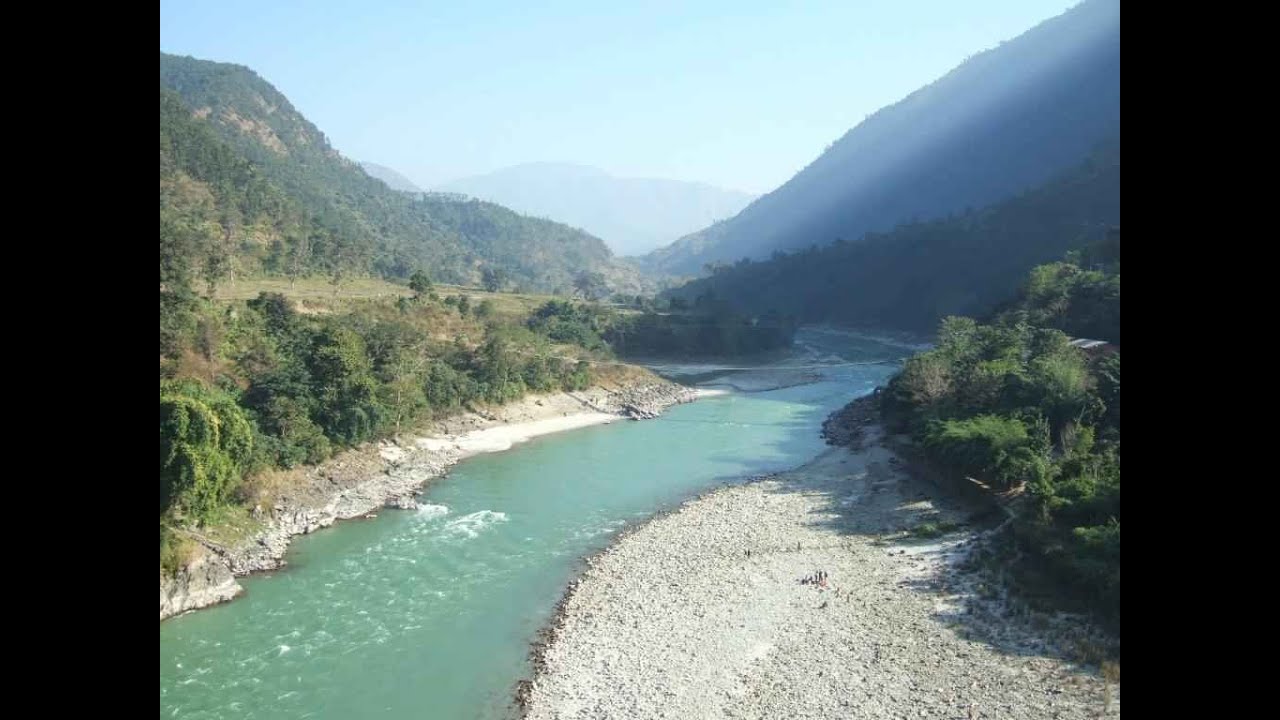 Has short and shallower course
Less erosional activities in upper course.
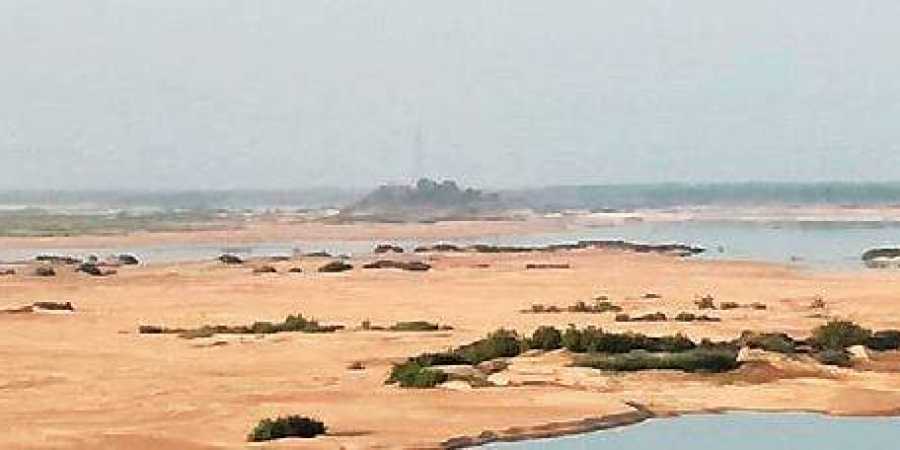 During dry season it has reduced flow of water.
21-07-2020
JNV-DK
10
The Narmada and Tapi originate in Central Highland and flows towards Arabian Sea.
Do not carry much silt, so there are no major plains. Land is fertile only in delta areas.
The Mahanadi, Godavari, Krishna and Kaveri originate in western Ghats and flows towards Bay of Bengal.
21-07-2020
JNV-DK
11
A river has 3 stage-- Upper course, Middle course and lower course
21-07-2020
JNV-DK
12
Drainage Pattern
There are 4 types of drainage pattern
The streams within a drainage basin form certain patterns, depending on the slope of land, underlying rock structures as well as the climatic conditions of the area
1. Dendritic pattern
2. Trellis pattern
3. Rectangular pattern
4. Radial pattern
21-07-2020
JNV-DK
13
Dendritic pattern
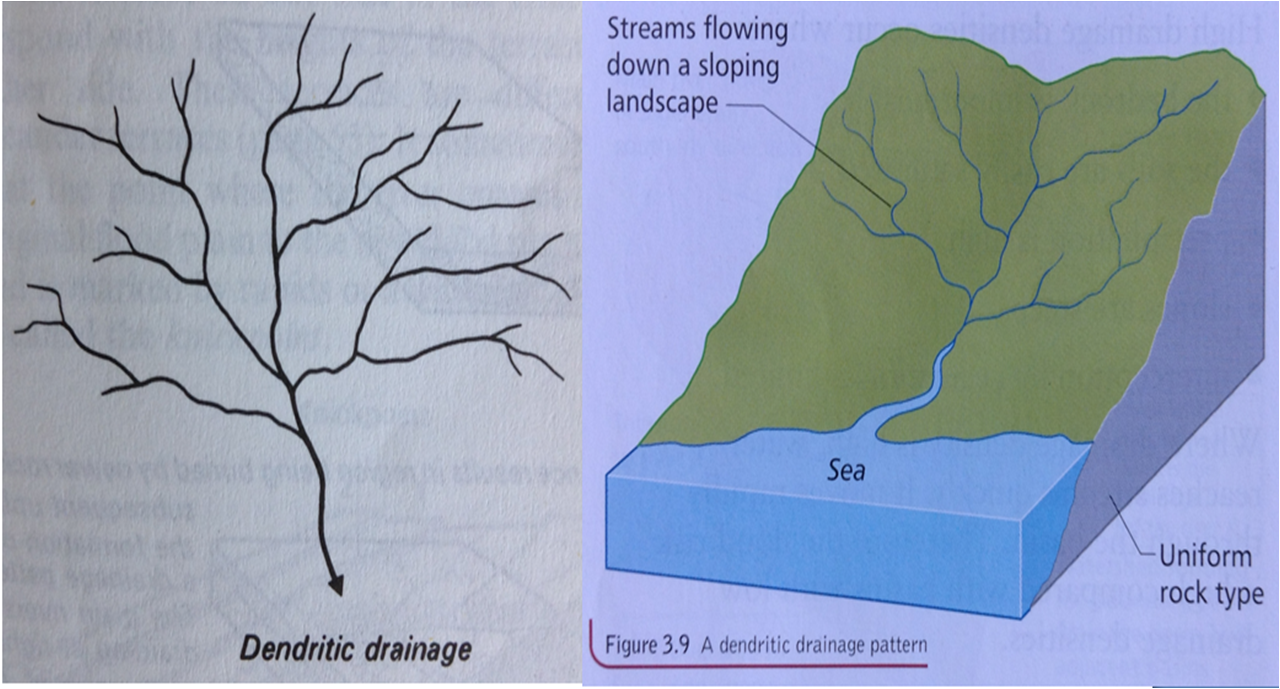 Develops where the river channel follows the slope of the land.
The streams and its tributaries resembles the branches of a tree
21-07-2020
JNV-DK
14
Trellis pattern
A river joined by its tributaries, at approximately right angles, develop a trellis pattern.
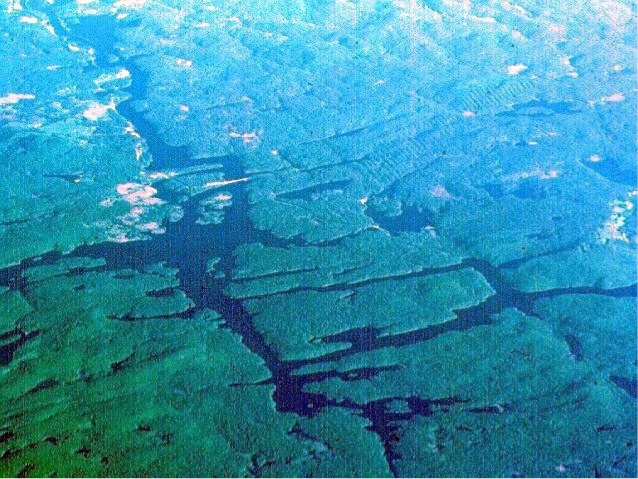 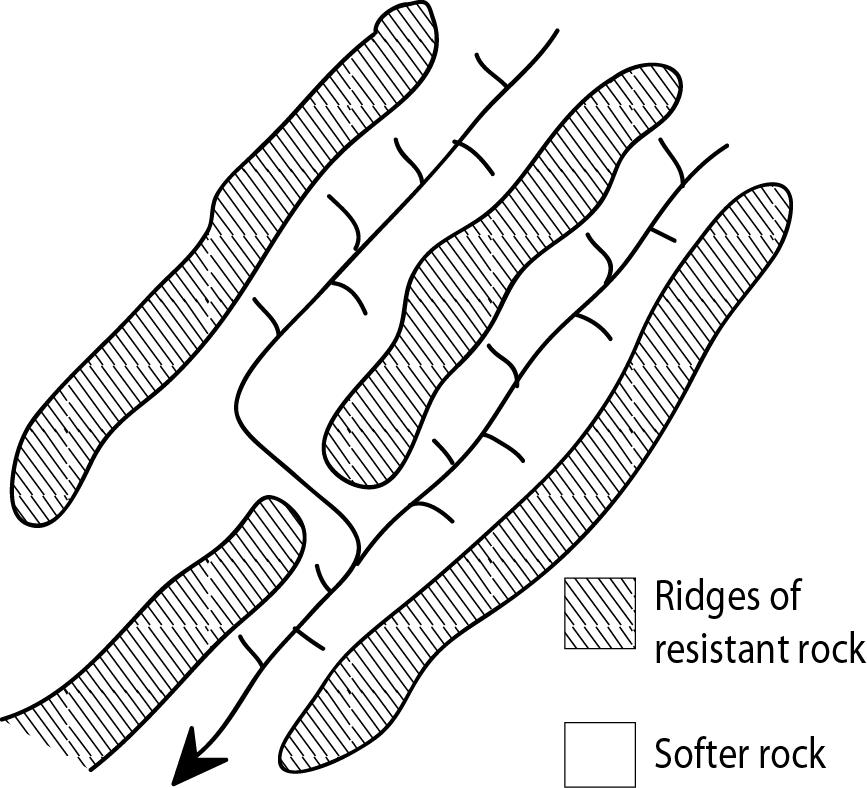 21-07-2020
JNV-DK
15
Rectangular Pattern
A rectangular drainage pattern develops on a strongly jointed rocky terrain.
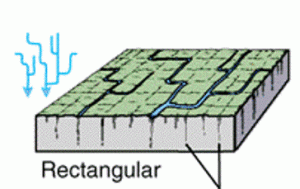 21-07-2020
JNV-DK
16
The radial pattern develops when streams flow in different directions from a central peak or dome like structure.
Radial pattern
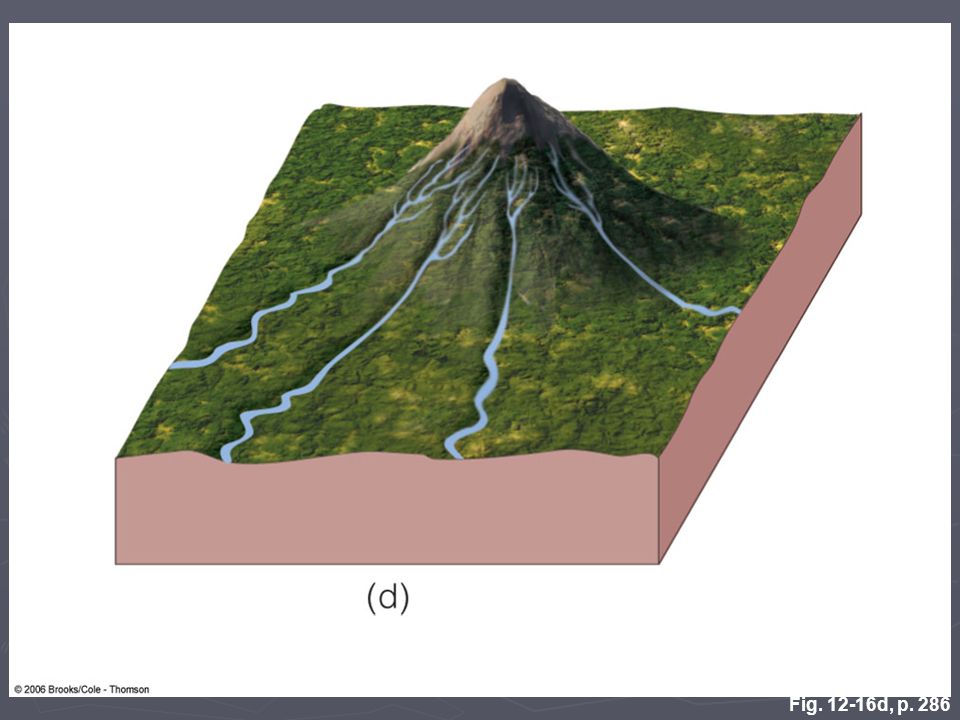 21-07-2020
JNV-DK
17
The Himalayan Rivers
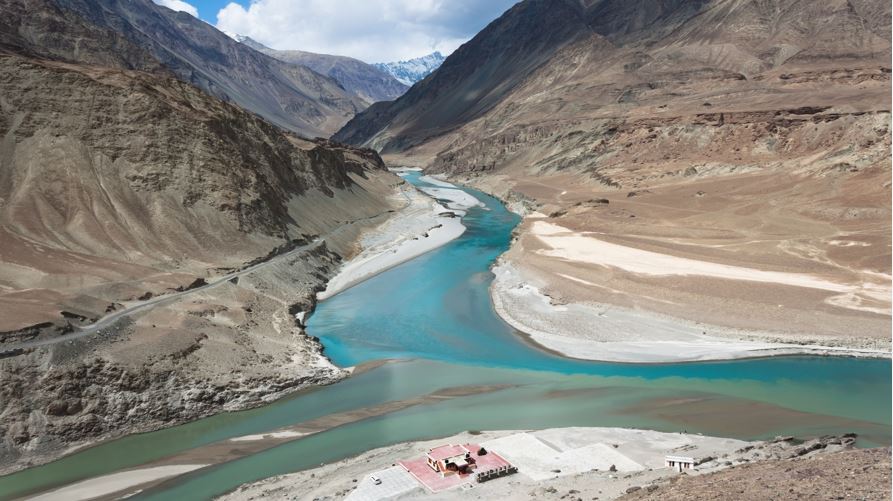 A river along with its tributaries may be called a river system.
The major Himalayan rivers are the Indus, the Ganga and the Brahmaputra.
21-07-2020
JNV-DK
18
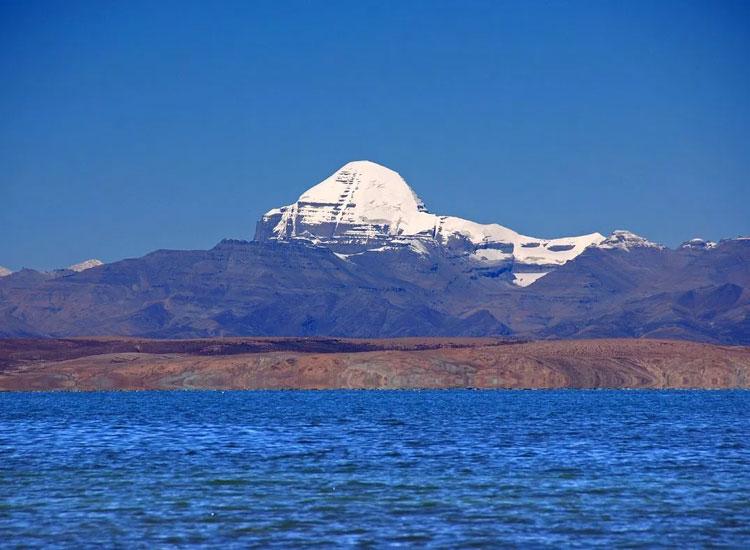 Indus river system
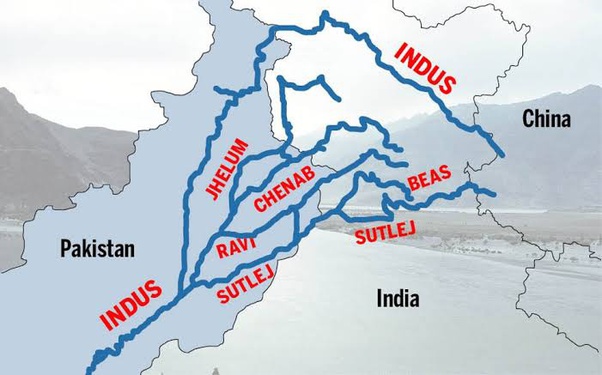 21-07-2020
JNV-DK
19
Total length is 2900 kms, originates near Manasarowar lake in Tibet.
The other tributaries are the Satluj, the Ravi, the Beas, the Jhelum and the Chenab joins Indus at Mithankot in Pakistan.
Drains into Arabian sea of Karachi forming a delta
Its important tributaries in Jammu and Kashmir are the Zaskar, Nubra, Shyok and the Hunza.
21-07-2020
JNV-DK
20
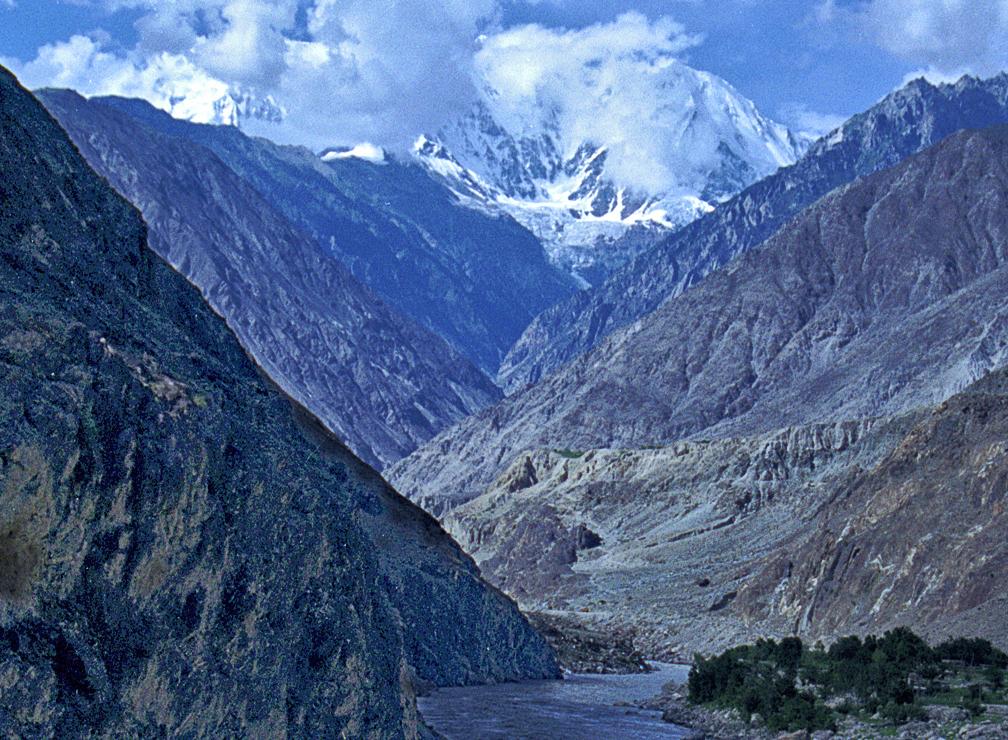 One third of the Indus basin is located in India in the Union territories of Ladakh and Jammu and Kashmir, and in the states of Himachal Pradesh and the Punjab.
21-07-2020
JNV-DK
21
According to the regulation of Indus Water Treaty (1960) with Pakistan, India can use only 20% of the total water carried by Indus river system.
This water is used for irrigation in the Punjab, Haryana and the Rajasthan.
21-07-2020
JNV-DK
22
Ganga River system
21-07-2020
JNV-DK
23
Gaumukh- origin of Ganga
21-07-2020
JNV-DK
24
21-07-2020
JNV-DK
25
The Ganga river system
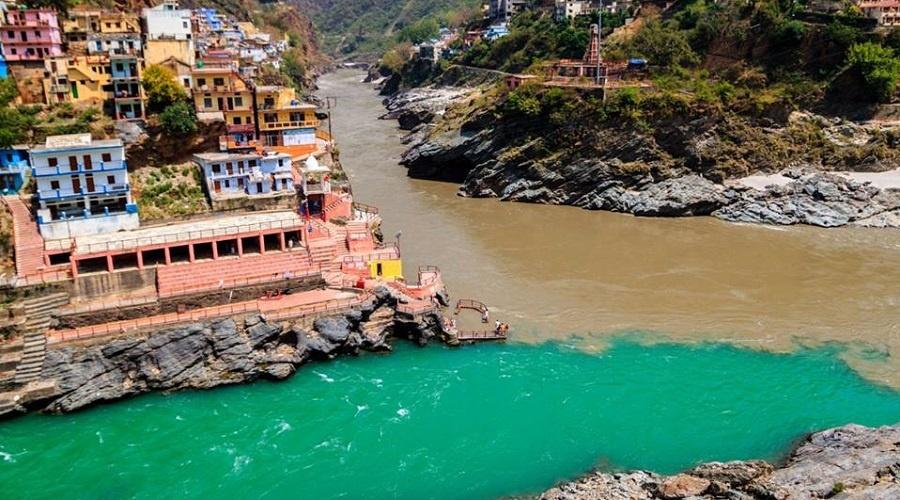 Total length is 2500 kms.
The headwaters of the Ganga, called the ‘Bhagirathi is fed by the Gangotri Glacier and joined by the Alaknanda at Devaprayag.
21-07-2020
JNV-DK
26
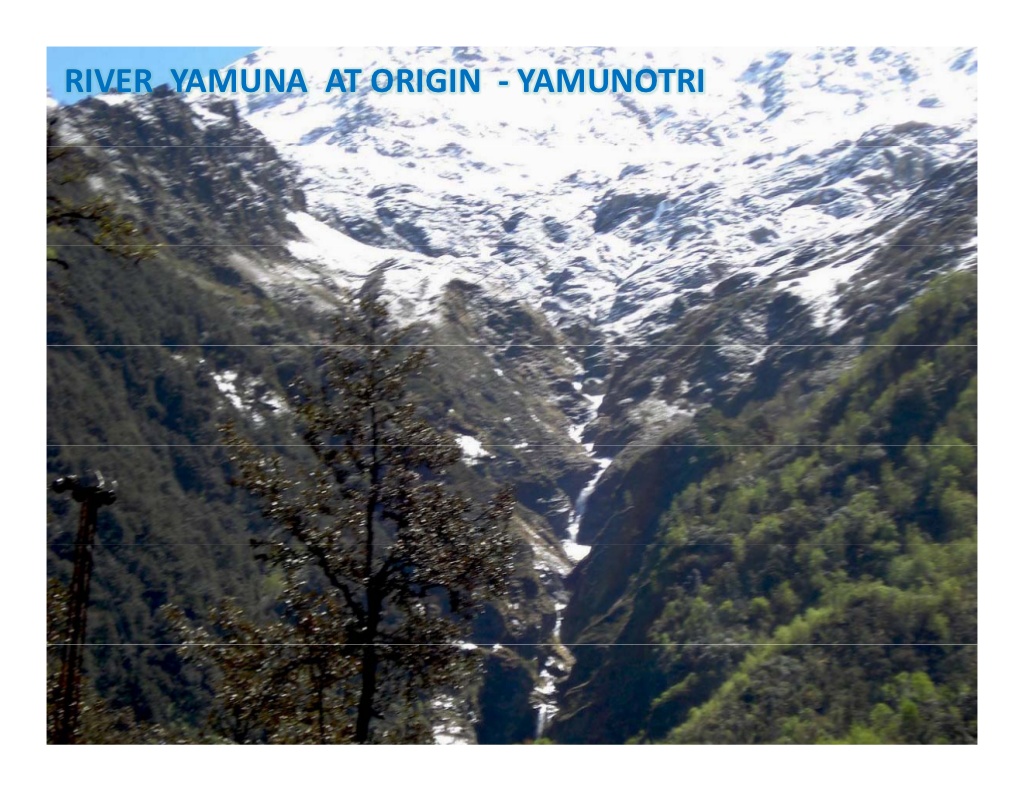 The Yamuna, Ghaghara, Gandak and Kosi are the major tributaries from Himalayas.
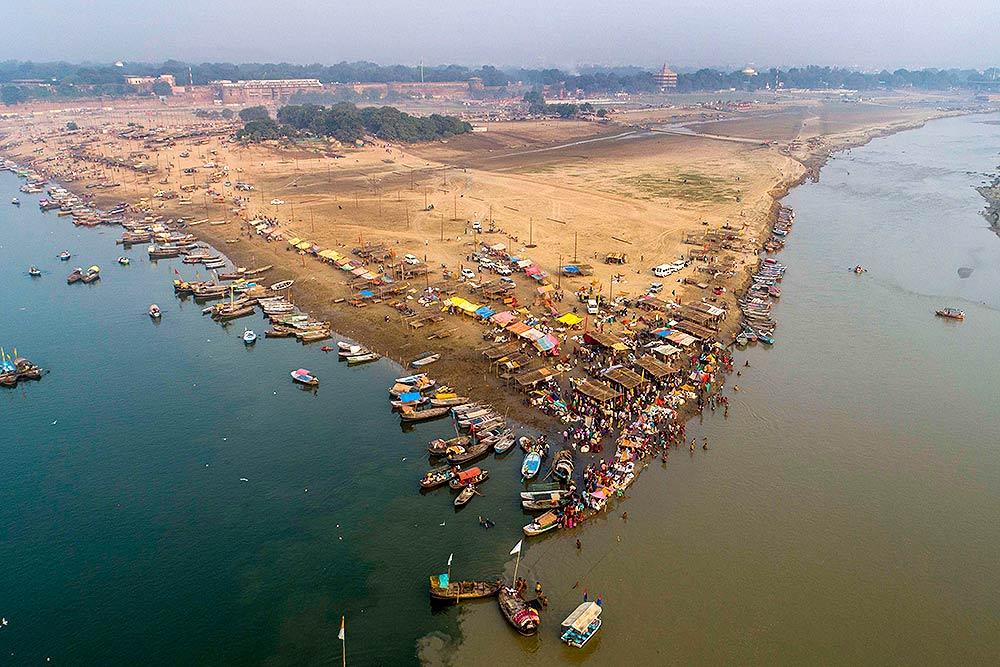 The river Yamuna rises from the Yamunotri Glacier and meets the Ganga at Prayagraj.
21-07-2020
JNV-DK
27
The main tributaries, which comes from the peninsular uplands, are the Chambal, the Betwa and the Son.
21-07-2020
JNV-DK
28
At Farakka in West Bengal, the Ganga enters into Bangladesh.
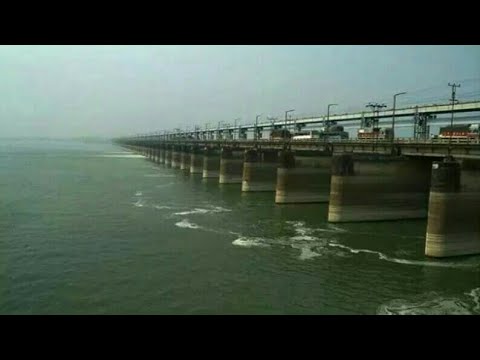 21-07-2020
JNV-DK
29
Together they form the largest delta in the world called ‘Sunderban delta’.
It joins with Brahmaputra and known as Meghna.
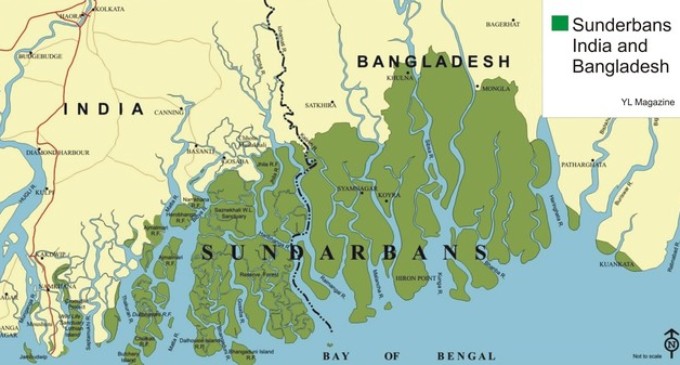 21-07-2020
JNV-DK
30
The Sundarban delta derived its name from the Sundari tree which grows well in marshland.
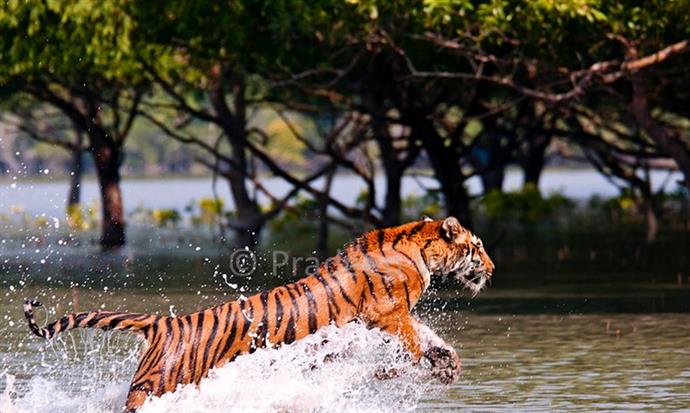 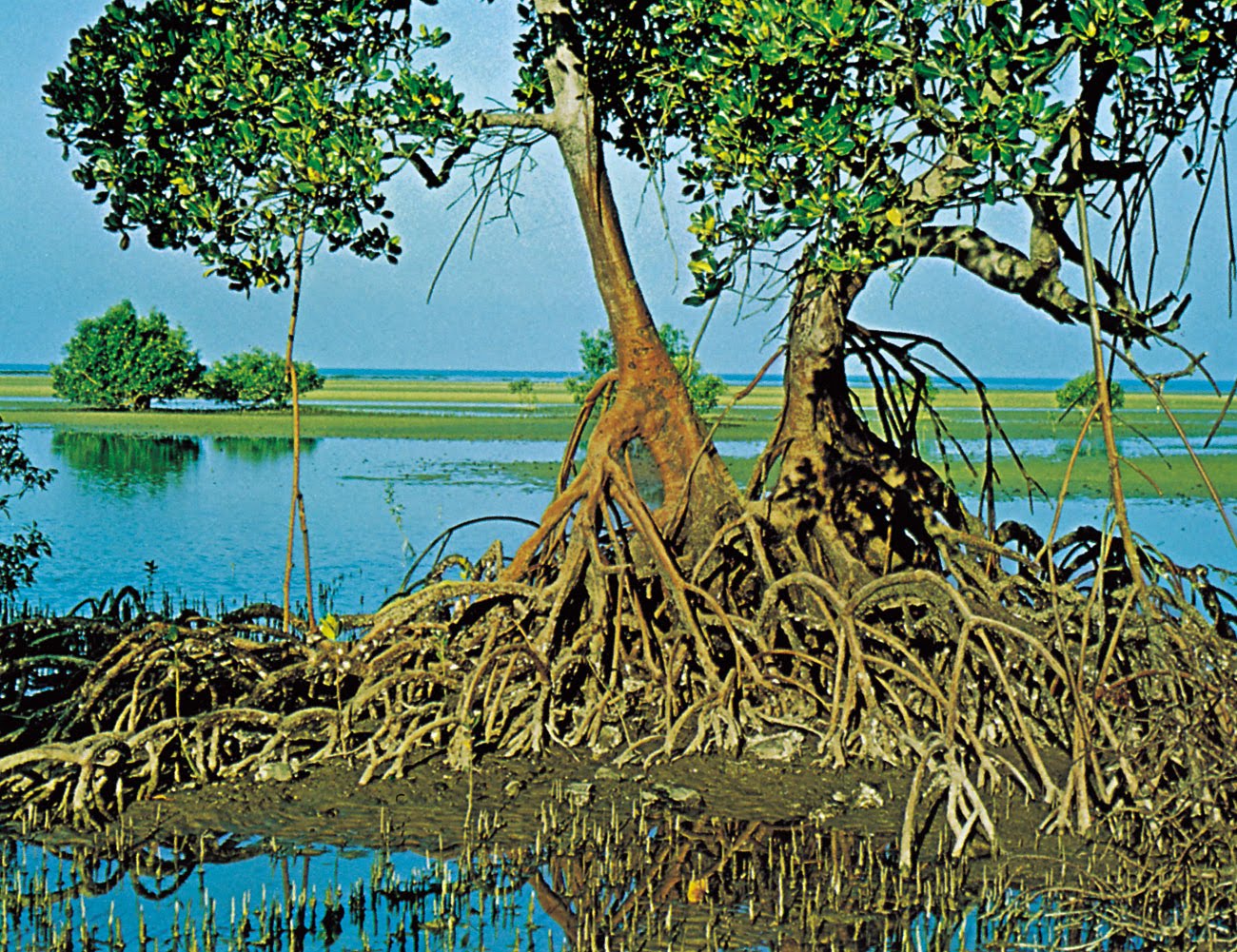 It is the world’s largest and fastest growing delta. Its home to ‘Royal Bengal Tiger’.
21-07-2020
JNV-DK
31
The Namami Gange Progamme
Ganga conservation programme started by Union government in 2014 with two objective.
1. Effective abatement of population
2. Conservation and rejuvenation of the national river.
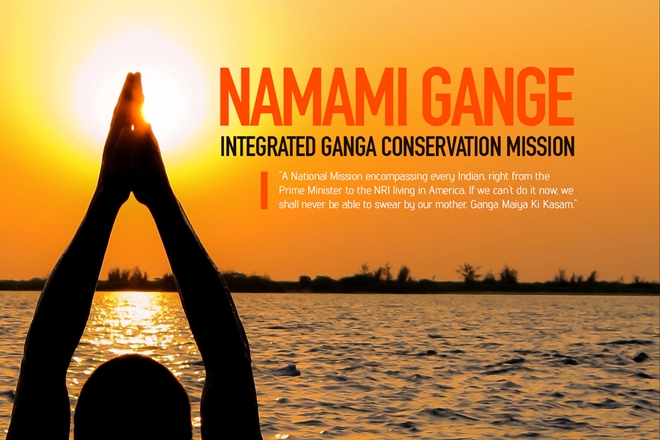 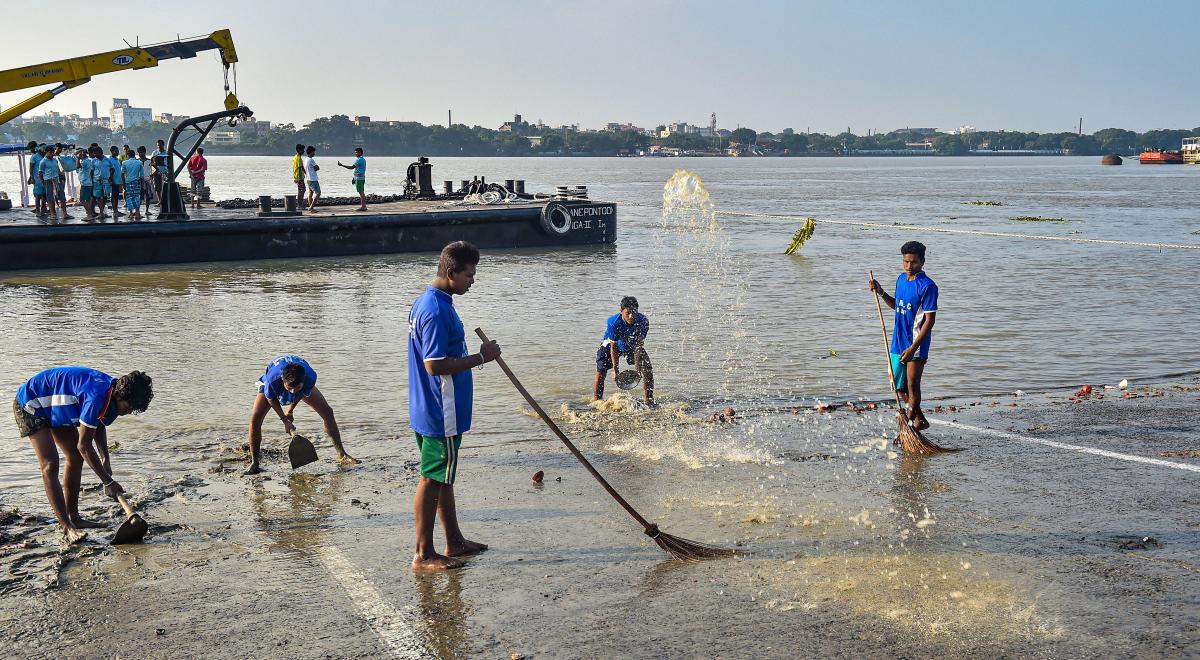 21-07-2020
JNV-DK
32
Brahmaputra River System
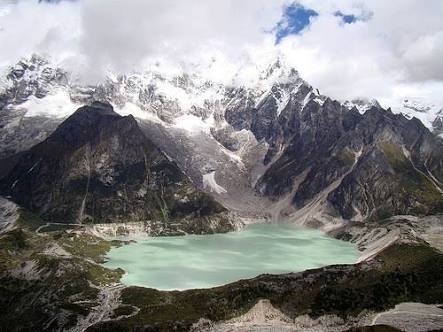 21-07-2020
JNV-DK
33
At Namcha Barwa it takes a U-turn to enter India in Arunachal Pradesh through a Gorge. In Arunachal Pradesh it is called Dihang.
Rises in Tibet east of Mansarowar lake.
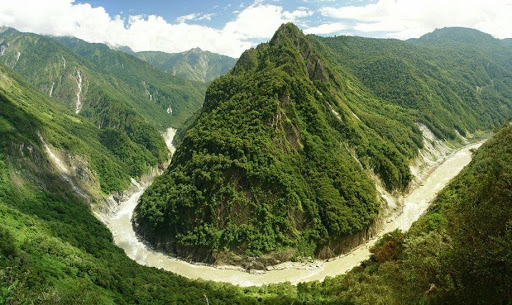 Dibang and the Lohit are its important tributaries.
21-07-2020
JNV-DK
34
In Tibet, the river carries a smaller volume of water and less silt as it is a cold and a dry area.
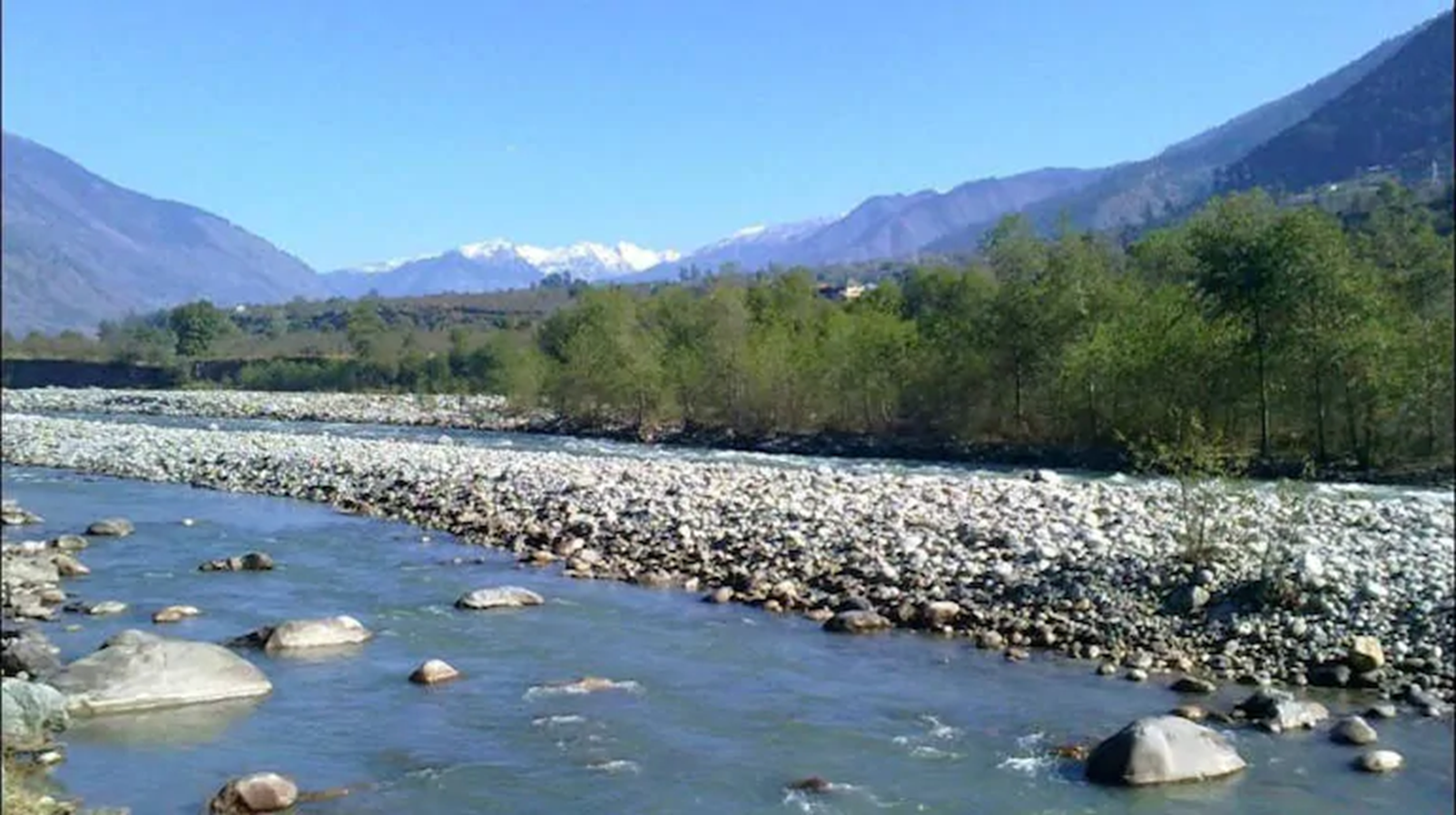 21-07-2020
JNV-DK
35
In India it passes through a region of high rainfall, carries a large volume of water and silt.
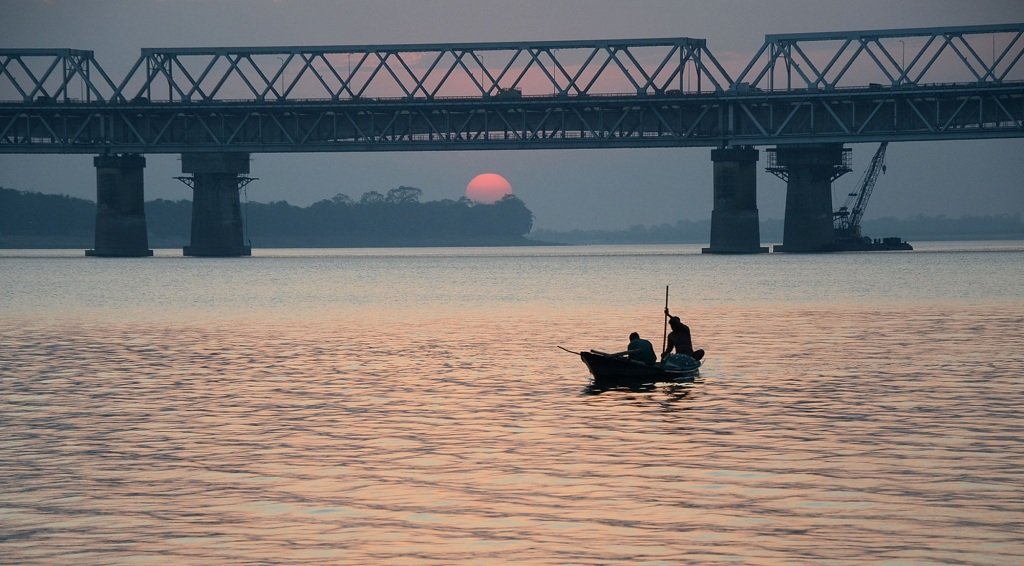 21-07-2020
JNV-DK
36
The Brahmaputra has a braided channel in its entire length in Assam and forms many riverine islands.
Majuli is the largest riverine island in the world.
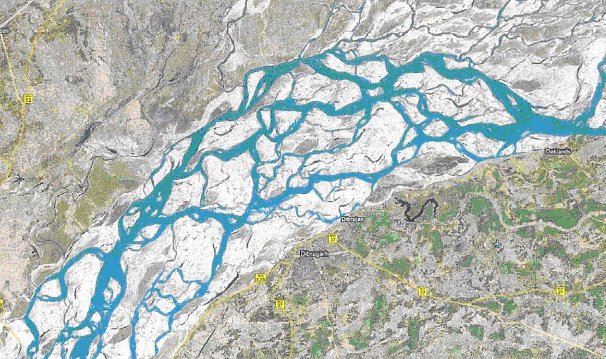 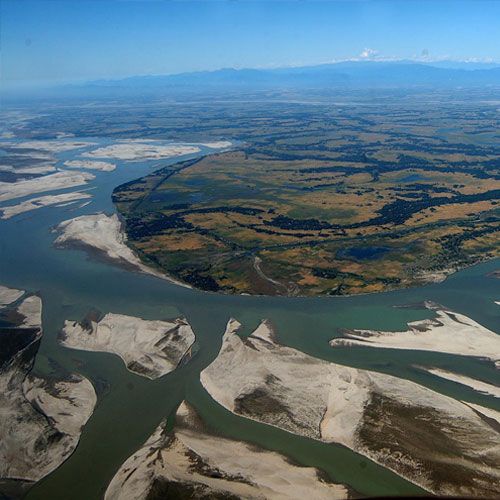 21-07-2020
JNV-DK
37
Every year it causes devastating flood in Assam.
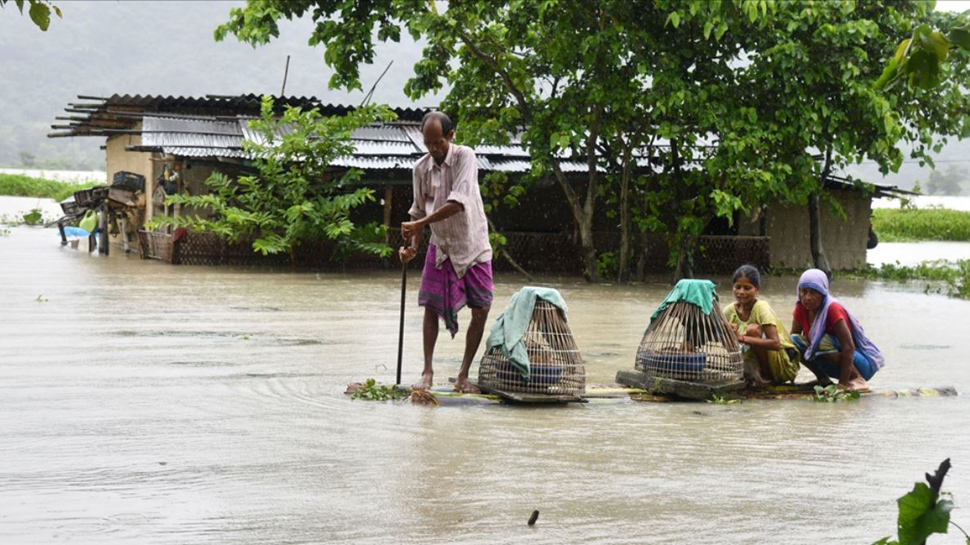 21-07-2020
JNV-DK
38
Peninsular rivers
West flowing
East flowing
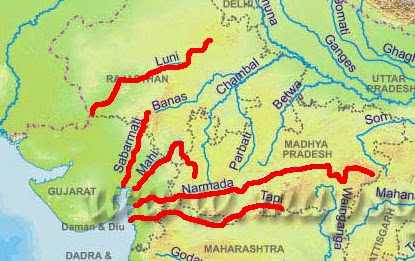 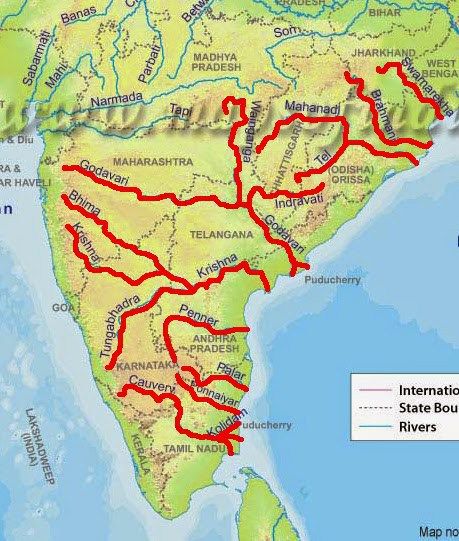 21-07-2020
JNV-DK
39
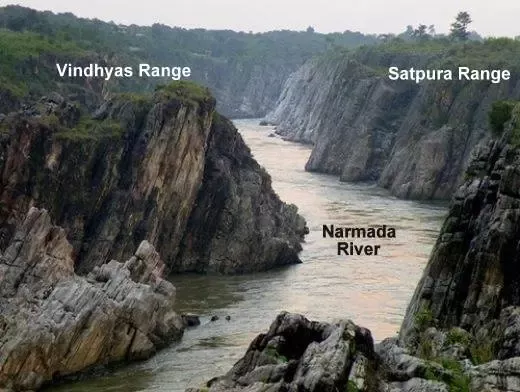 The Narmada Basin
Narmada rises in the Amarkantak hills in Madhya Pradesh.
Flows west in a rift valley formed due to faulting.
21-07-2020
JNV-DK
40
Dhuadhar falls
21-07-2020
JNV-DK
41
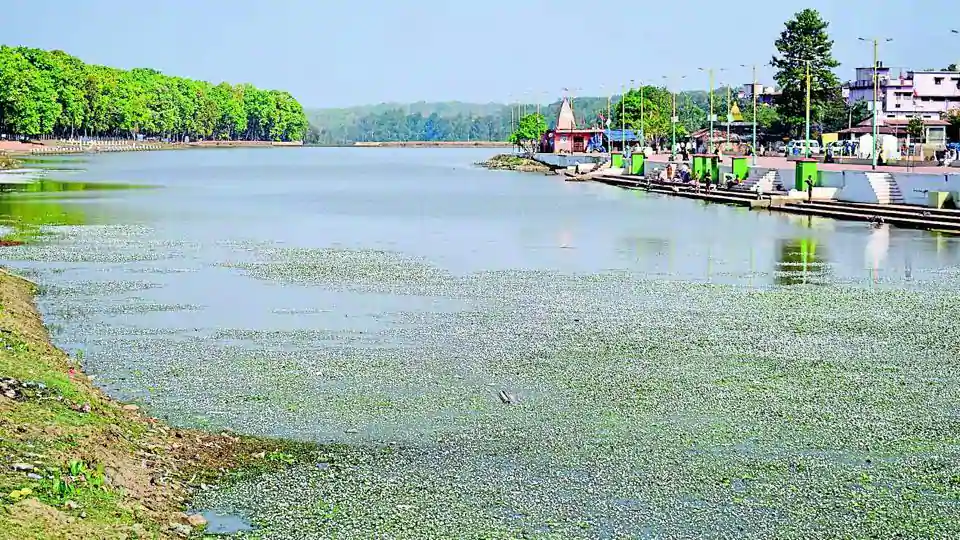 Namami Devi Narmade
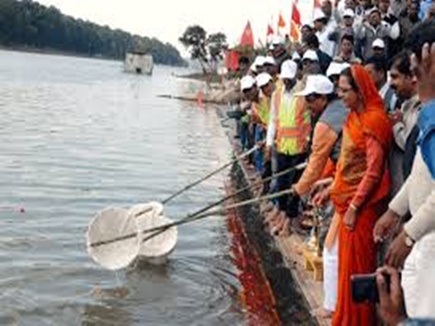 21-07-2020
JNV-DK
42
The Tapi basin
The Tapi rises in the Satpura ranges in the Betul district of Madhya Pradesh
It also flows parallel to a rift valley to the Narmada
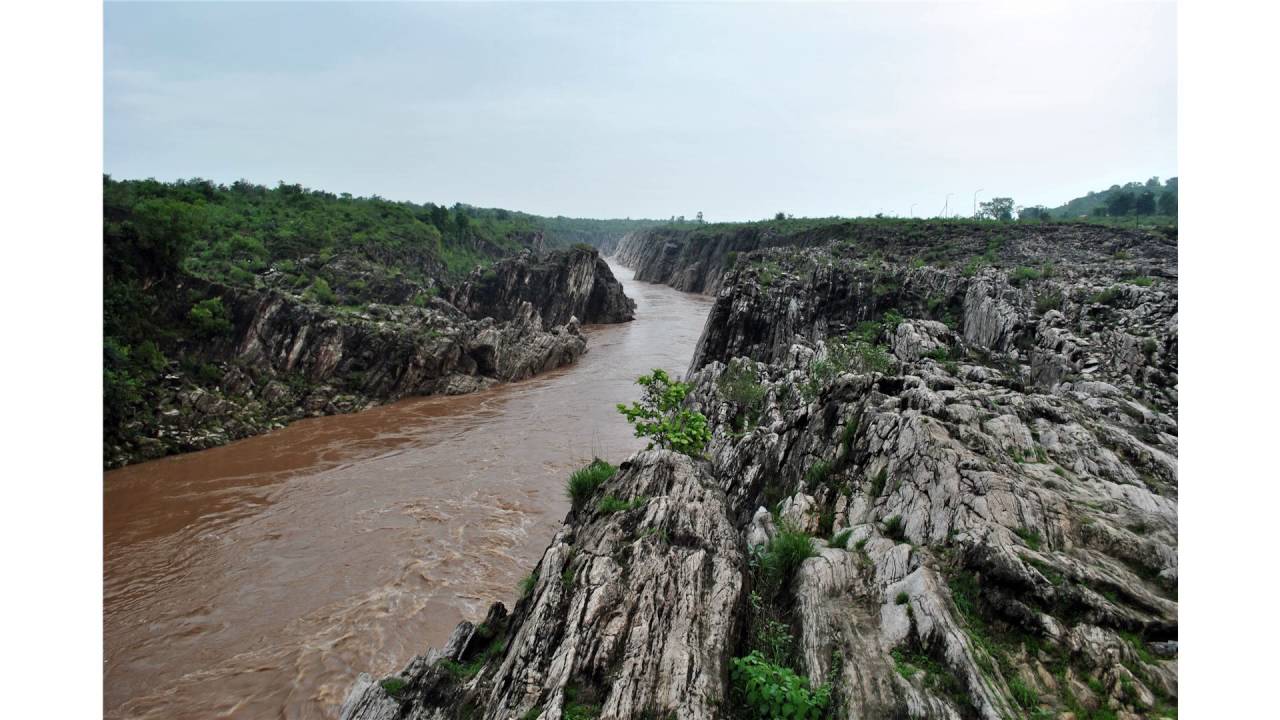 21-07-2020
JNV-DK
43
Estuary
Narmada and Tapi do not form delta, their water directly enters into the sea called Estuary.
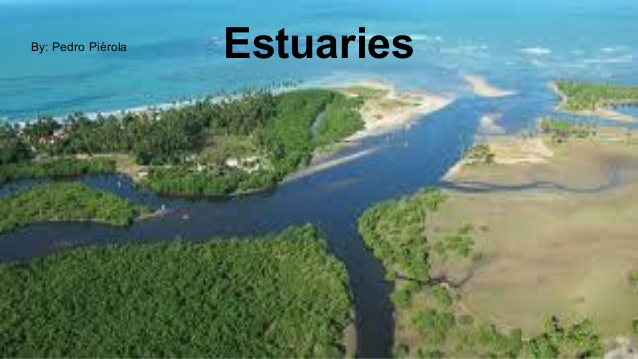 21-07-2020
JNV-DK
44
The Godavari
Largest peninsular river.
Total length is 1500 km.
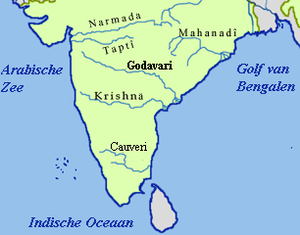 Rises in the Nasik district of Maharashtra.
21-07-2020
JNV-DK
45
Because of the length and the area Godavari covers, it is also known as the ‘Dakshina Ganga’.
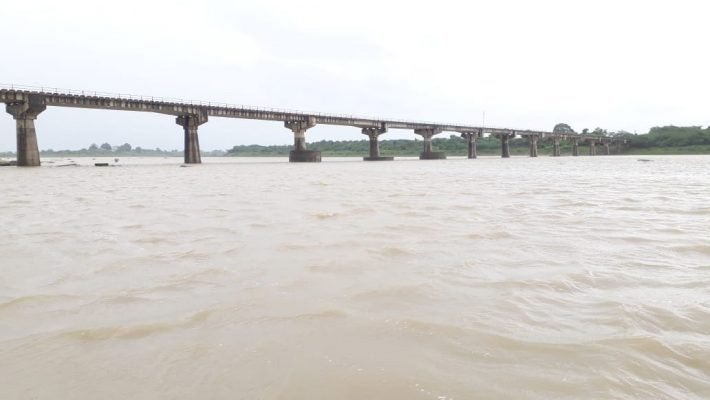 21-07-2020
JNV-DK
46
The Mahanadi
Total length is 860 km.
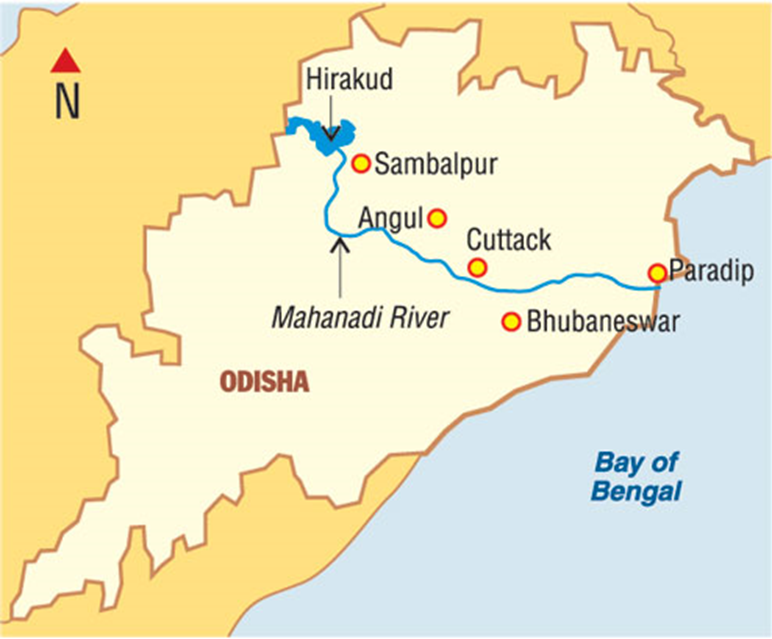 Rises in the highlands of Chhattisgarh.
21-07-2020
JNV-DK
47
The Krishna
Rise from a spring near Mahabaleshwar, the Krishna flows for about 1400 km.
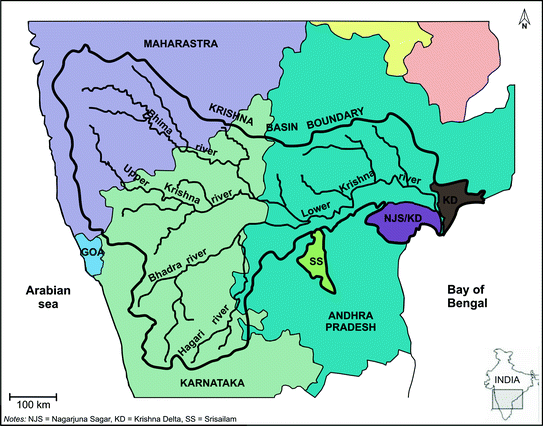 The Tungabhadra, the Koyana, the Ghatprabha, the Musi and the Bhima are some of its tributaries.
21-07-2020
JNV-DK
48
Rises in the Brahmagiri range of the Western Ghats.
The Kaveri
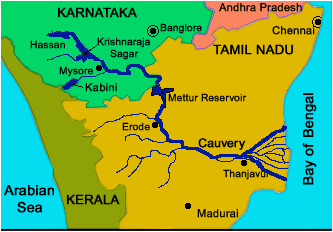 Amravati, Bhavani, Hemavati and Kabini are its important tributaries.
Total length is 760 km.
21-07-2020
JNV-DK
49
River Kaveri makes the second biggest waterfall in India- Sivasamudram
21-07-2020
JNV-DK
50
Jog falls is the biggest waterfall in India.
21-07-2020
JNV-DK
51
A body of water that lies in a hollow in the earth’s surface and is surrounded by land.
Lakes
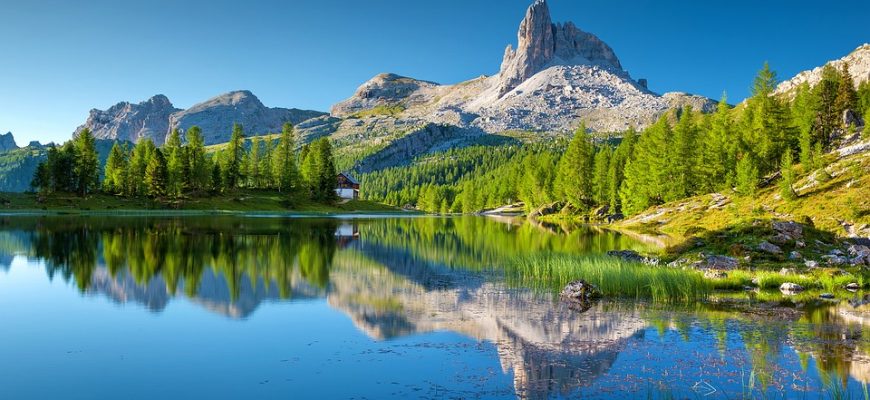 21-07-2020
JNV-DK
52
Lakes of large extent are called the seas, like the Caspian, the Dead sea and the Aral sea.
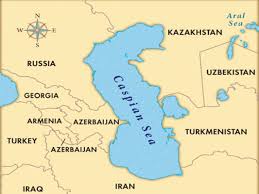 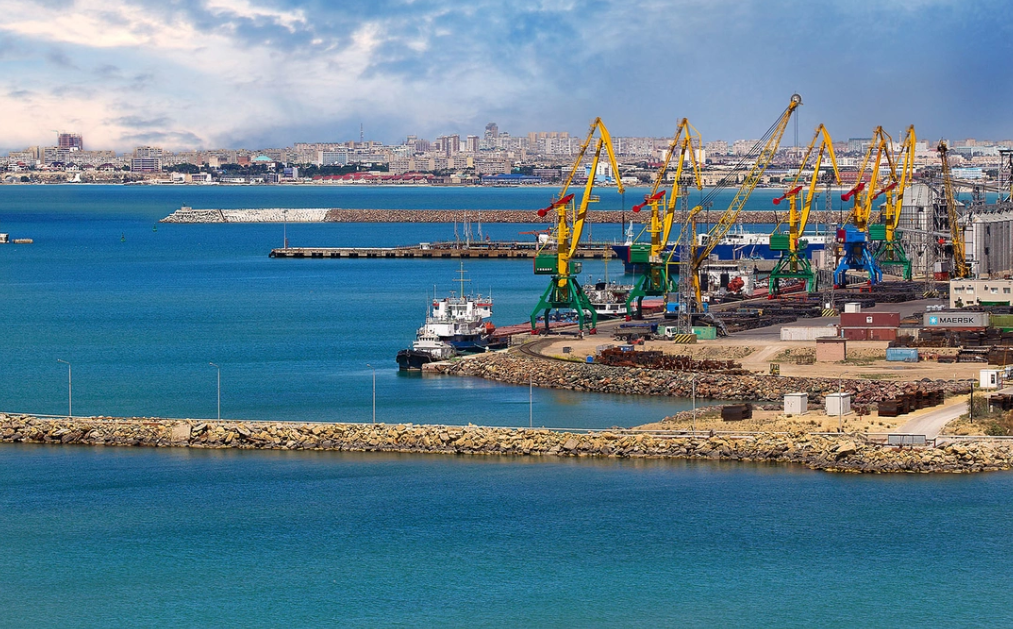 21-07-2020
JNV-DK
53
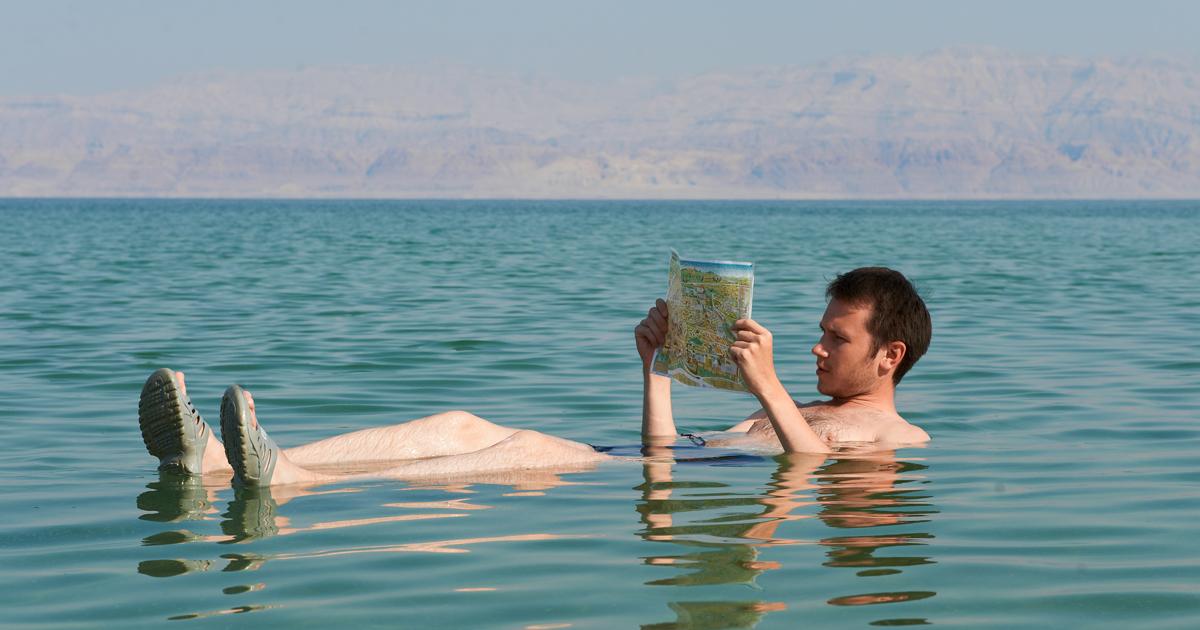 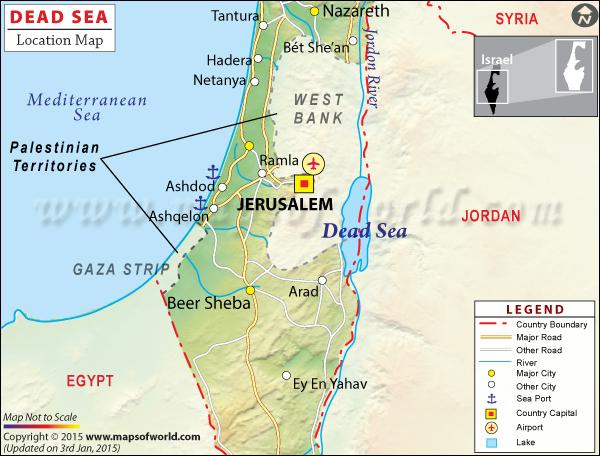 21-07-2020
JNV-DK
54
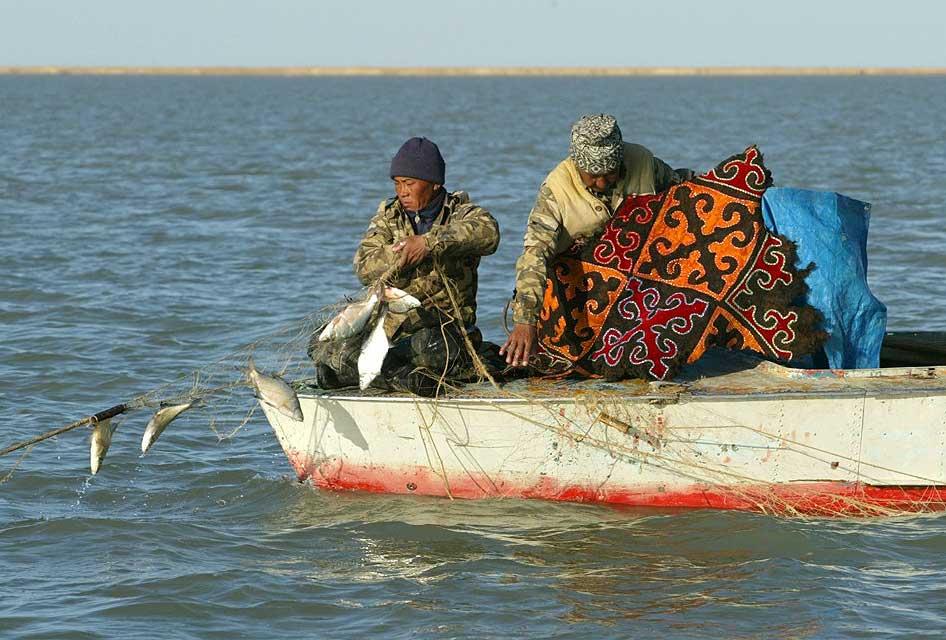 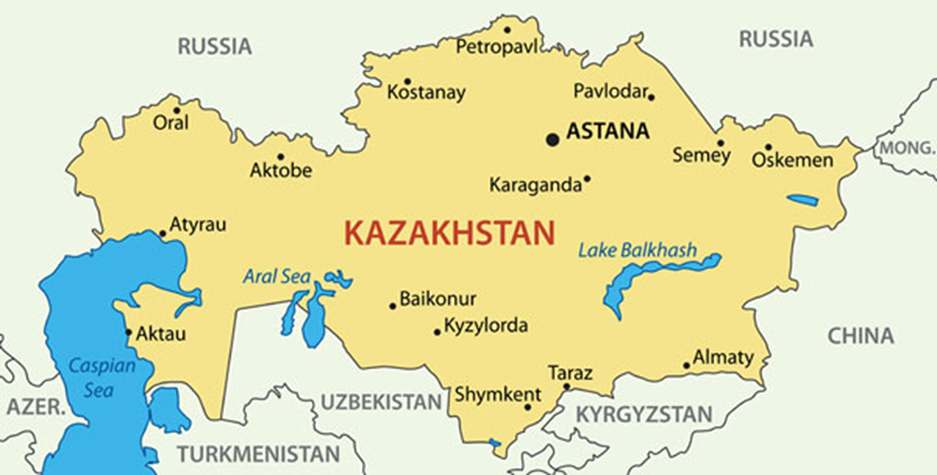 21-07-2020
JNV-DK
55
Lakes can be classified as Salt water lake and Fresh water lake or natural lake and man-made lake.
Lakes are formed by the actions of glacier, wind, river action and human activities.
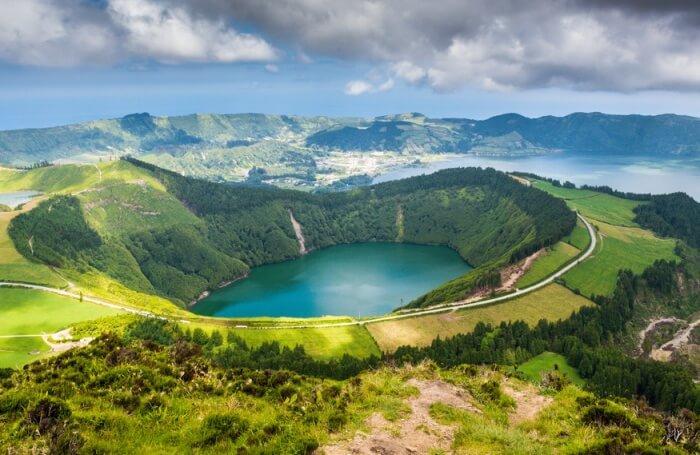 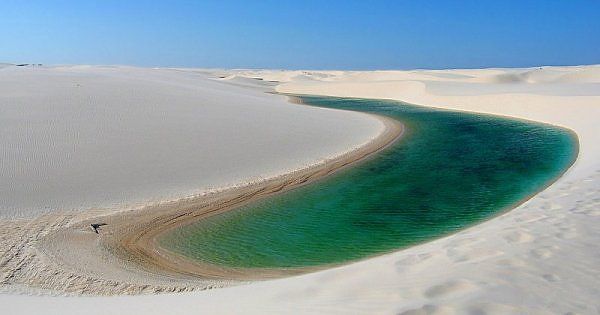 21-07-2020
JNV-DK
56
A meandering river across a flood plain forms cut-offs that later develop into ox-bow lakes.
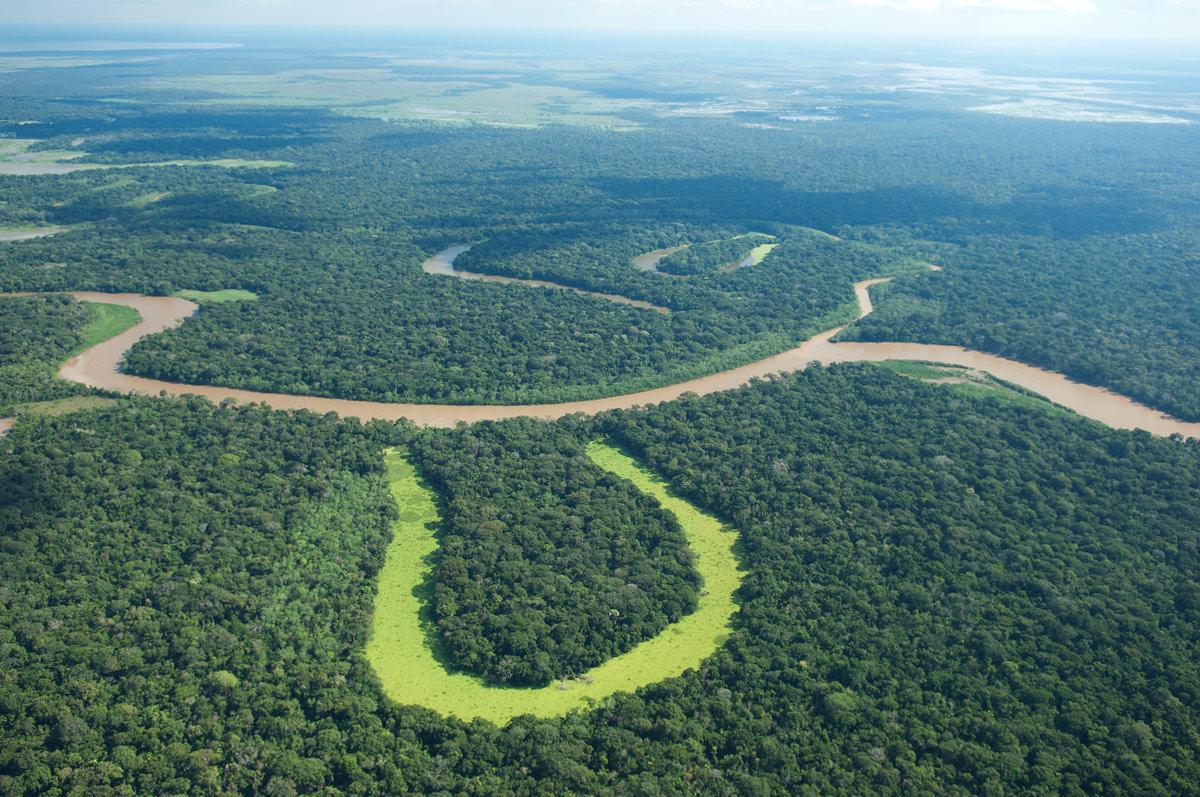 21-07-2020
JNV-DK
57
Spit and bars form lagoons in the coastal areas, eg the Chilika lake, the Pulicat lake , the Kolleru lake.
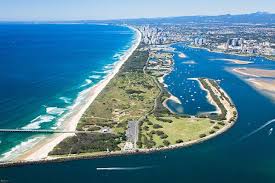 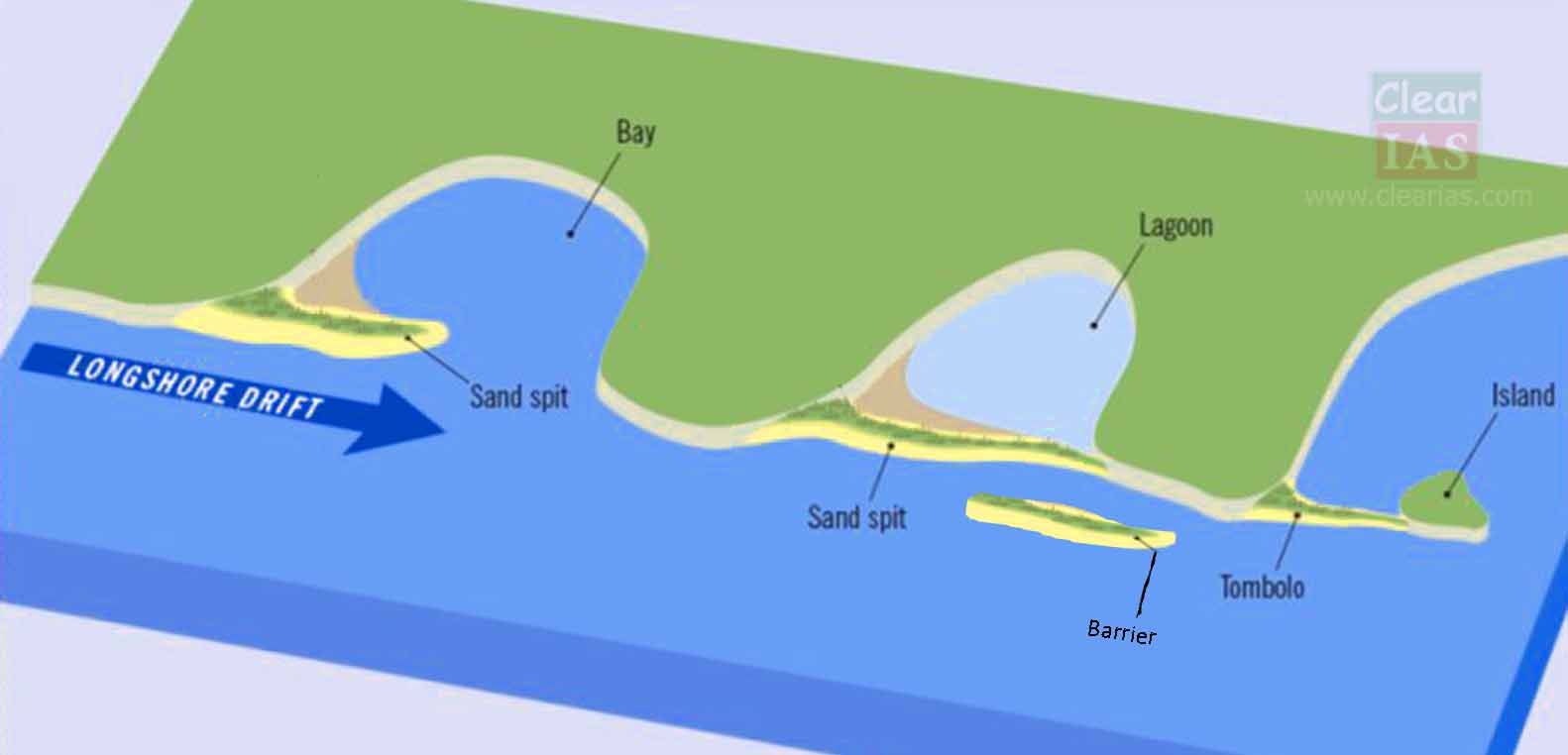 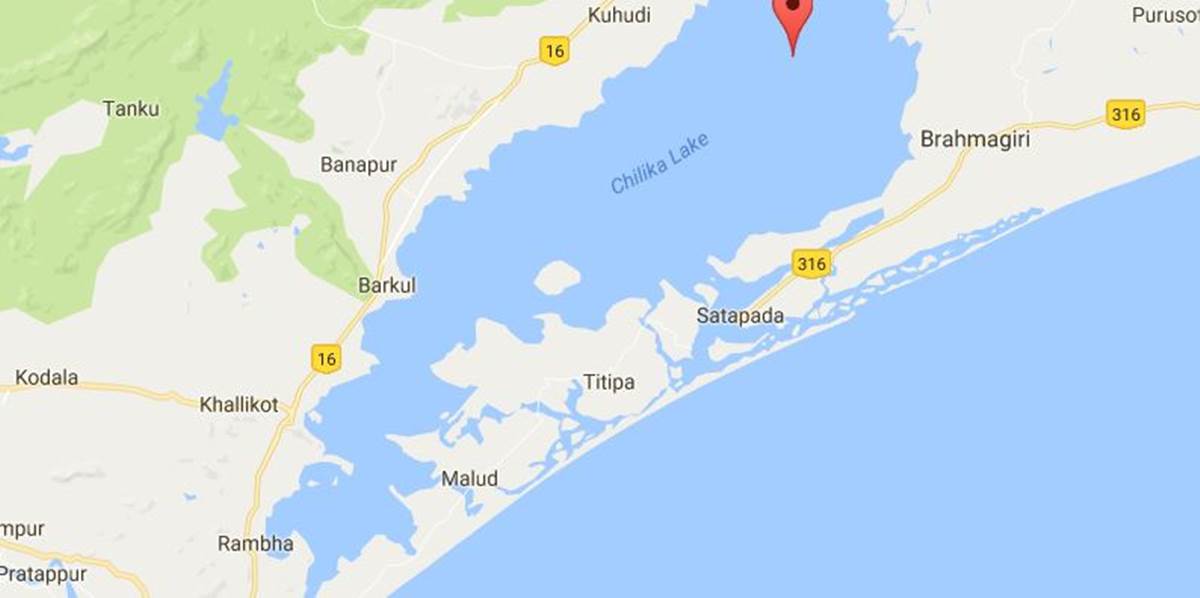 21-07-2020
JNV-DK
58
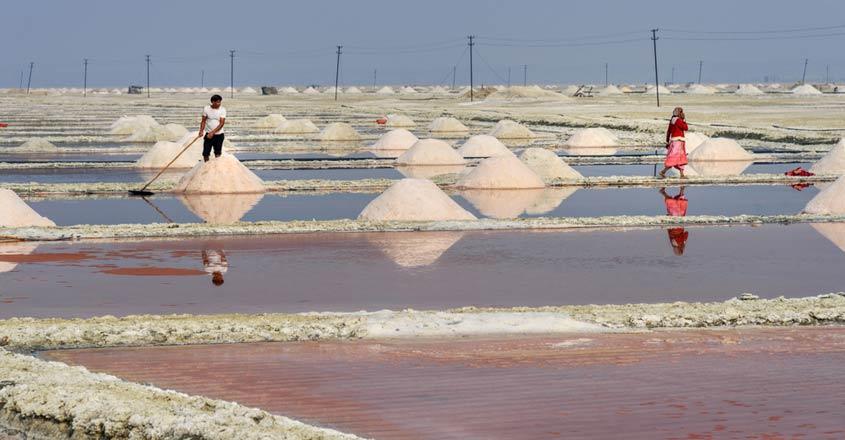 Lakes in the region of Inland drainage are sometimes seasonal, for example, the Sambhar lake in Rajasthan, which is a salt water lake.
21-07-2020
JNV-DK
59
Wular lake in Jammu and Kashmir, is a result of tectonic activity
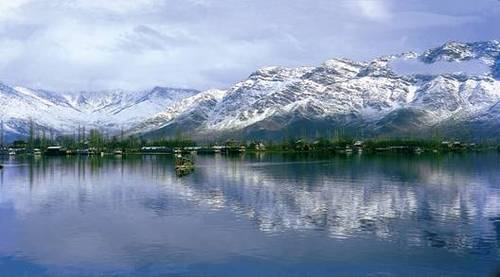 21-07-2020
JNV-DK
60
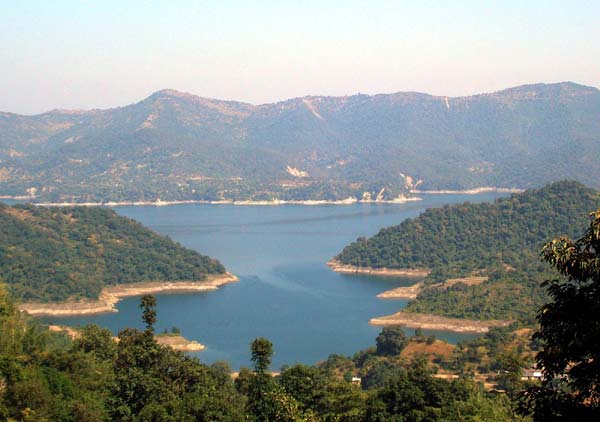 Dams across rivers has led to the formation of lakes called man-made lakes. Example – Guru Gobind Sagar (Bhakra Nangal project)
21-07-2020
JNV-DK
61
Importance of lakes
Prevents flooding during rainy season.
Regulates the flow of a river.
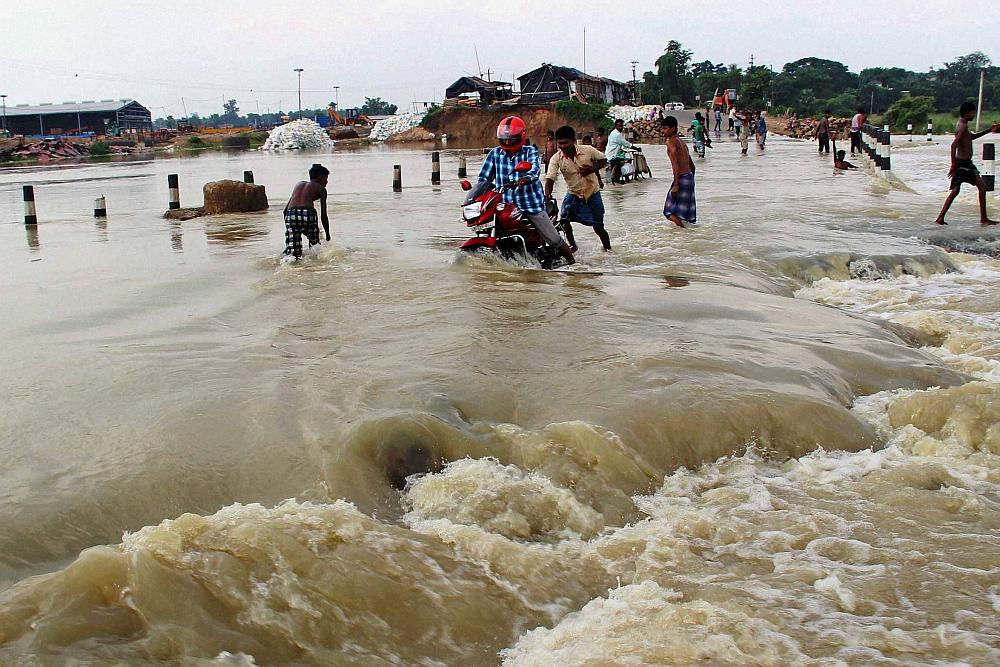 Maintains even flow of water
21-07-2020
JNV-DK
62
Used for developing hydel power.
Influence the climate of the surrounding.
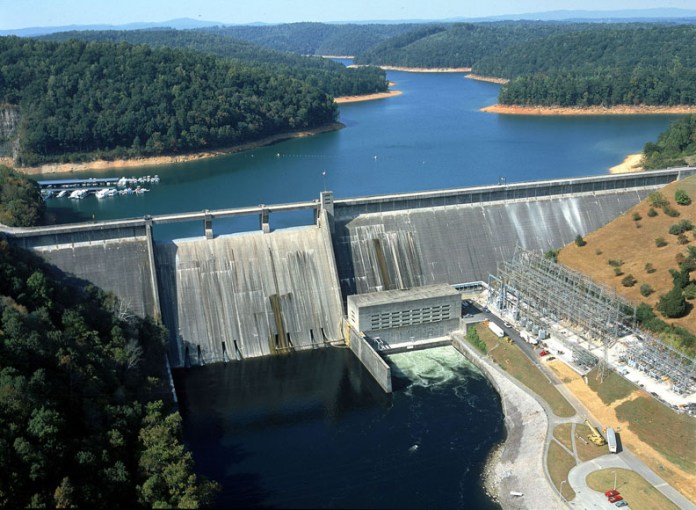 Enhance natural beauty, develops tourism.
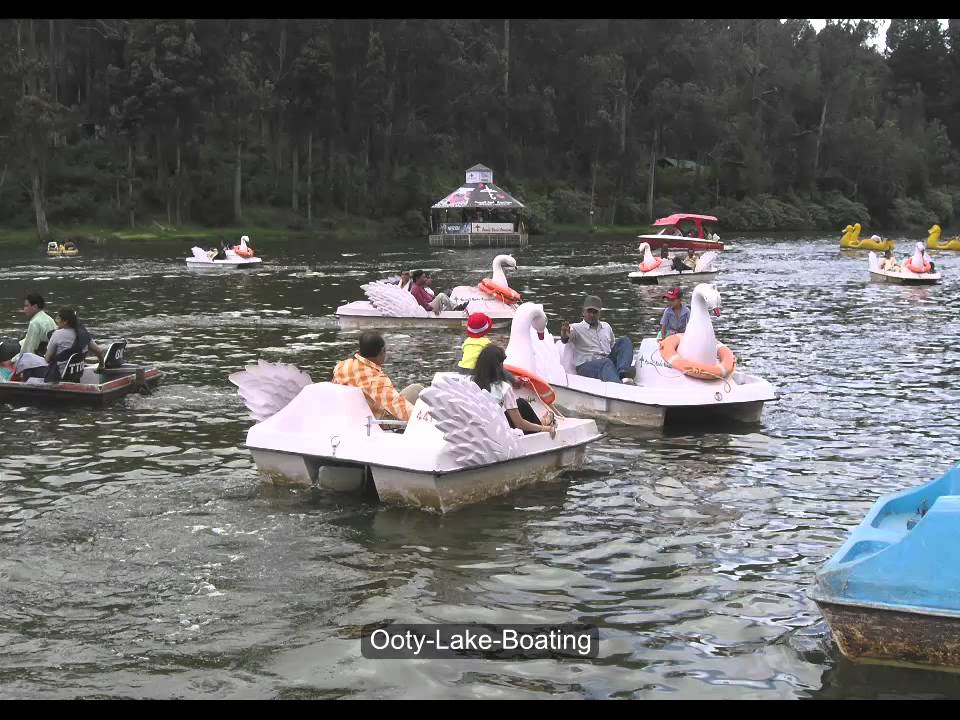 Maintains aquatic ecosystem.
21-07-2020
JNV-DK
63
Role of rivers in the economy
Today these settlements have become large cities.
Rivers have attracted human settlement from ancient times.
Used for irrigation, navigation and hydro power generation.
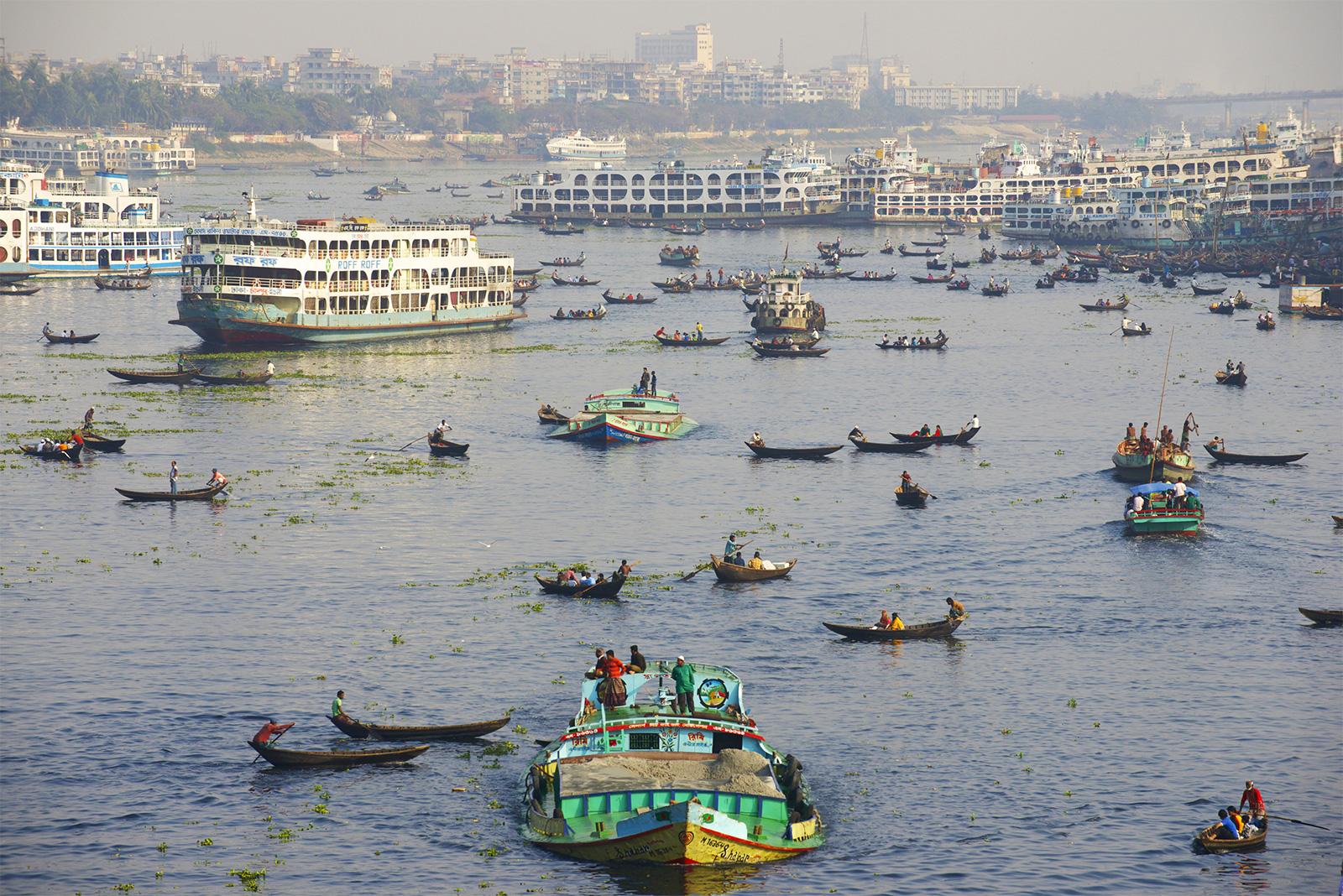 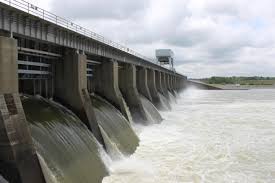 21-07-2020
JNV-DK
64
River Pollution
The growing domestic, municipal, industrial and agricultural demand for water from rivers naturally affects the quality of water.
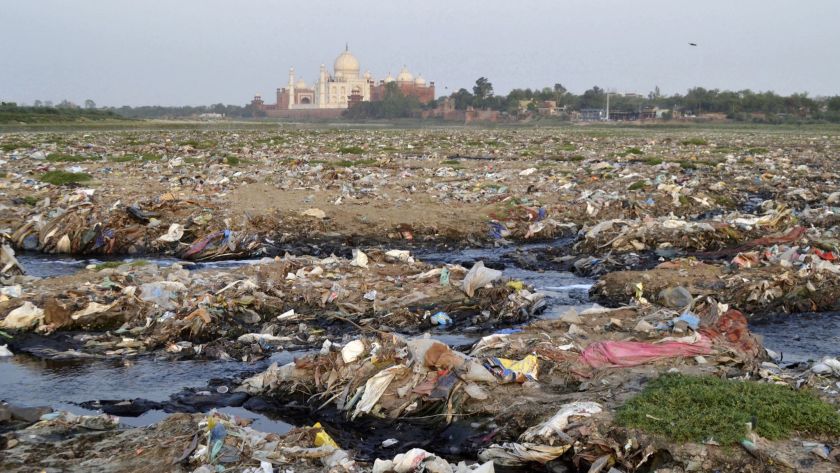 21-07-2020
JNV-DK
65
Heavy load of untreated sewage and industrial effluents are emptied into the river causing pollution.
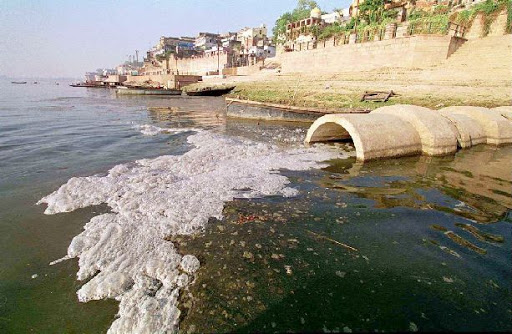 21-07-2020
JNV-DK
66
Urbanisation and industrialisation has also contributed to the river pollution.
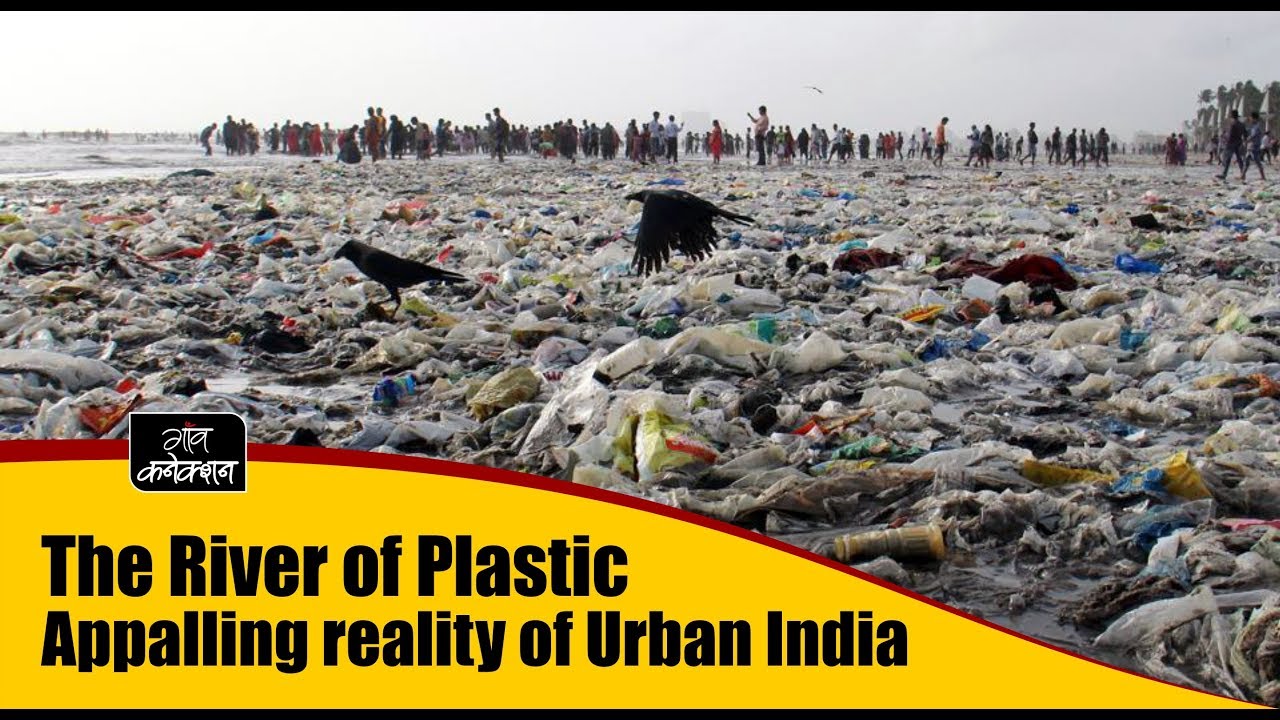 21-07-2020
JNV-DK
67
Thank You
21-07-2020
JNV-DK
68